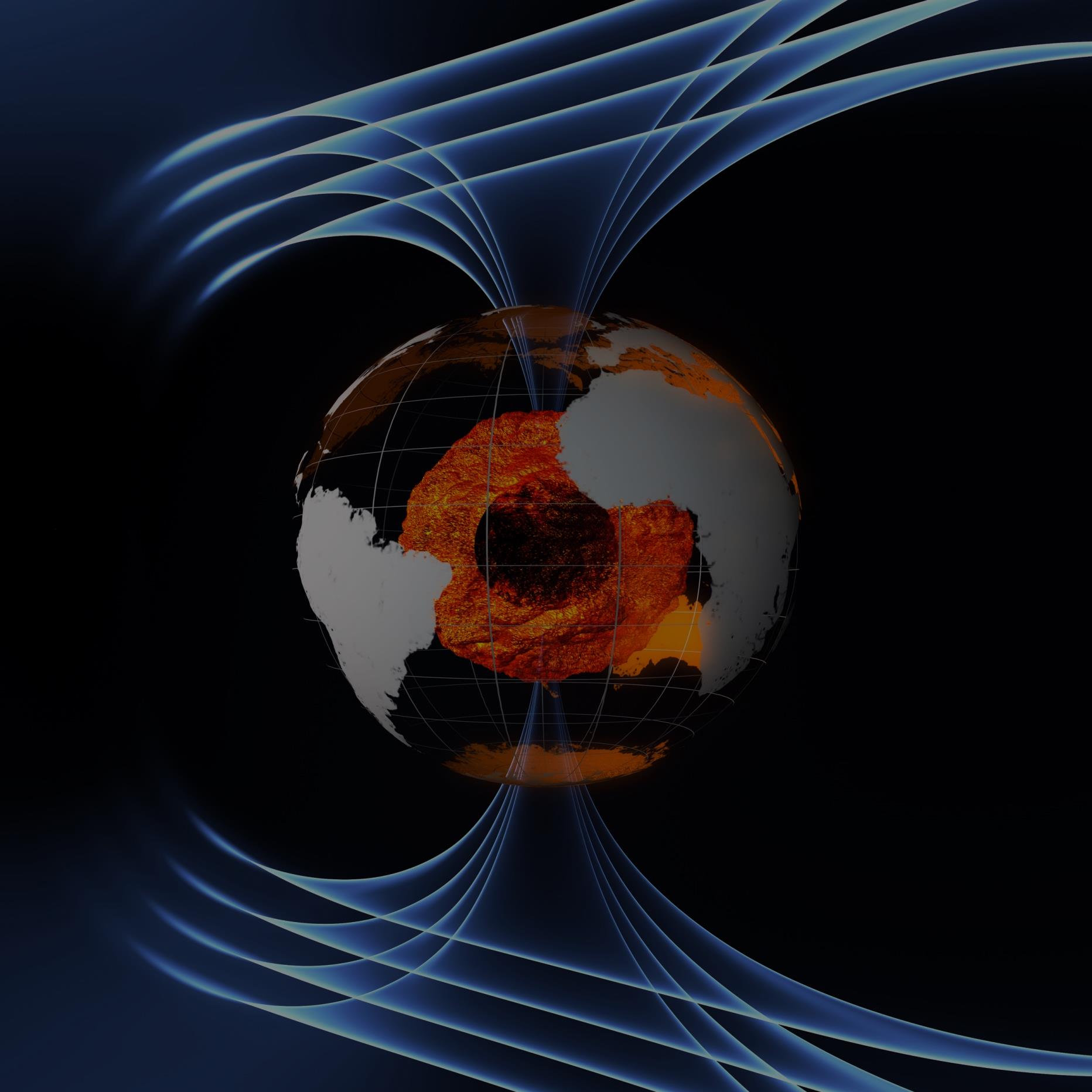 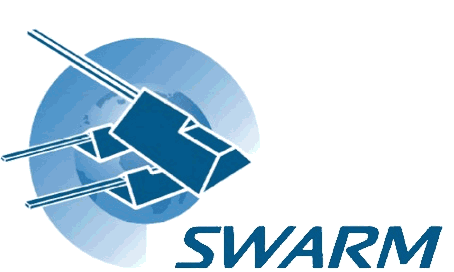 From Core to SpaceFirst Swarm Scientific Results

Nils Olsen, Claudia Stolle and the Swarm ESL Science Team
Patrick Alken, Ciaran D Beggan, Peter Brauer, Stephan C. Buchert, Johnathan Burchill, Arnaud Chulliat, Eelco Doornbos, Joao Teixeira da Encarnacao, Ludwig Grunwaldt, Brian Hamilton, Rune Floberghagen, Eigil Friis-Christensen, Giuseppe Ottavianelli, Gauthier Hulot, Jose van den IJssel, John L. Jørgensen, David J. Knudsen, Alexey Kuvshinov, Jean-Michel Leger, Vincent Lesur, Hermann Luehr, Susan Macmillan, Stefan Maus, Jose Merayo, Ingo Michaelis, Max Noja, Nils Olsen, Poul Erik H Olsen, Jaeheung Park, Radek Peresty, Gernot Plank, Christoph Puethe, Jan Rauberg, Patricia Ritter, Martin Rother, Terence J Sabaka, Reyko Schachtschneider, Olivier Sirol, Claudia Stolle, Erwan Thebault, Alan W P Thomson, Lars Tøffner-Clausen, Jakub Velımsky, Pierre Vigneron, Pieter N Visser
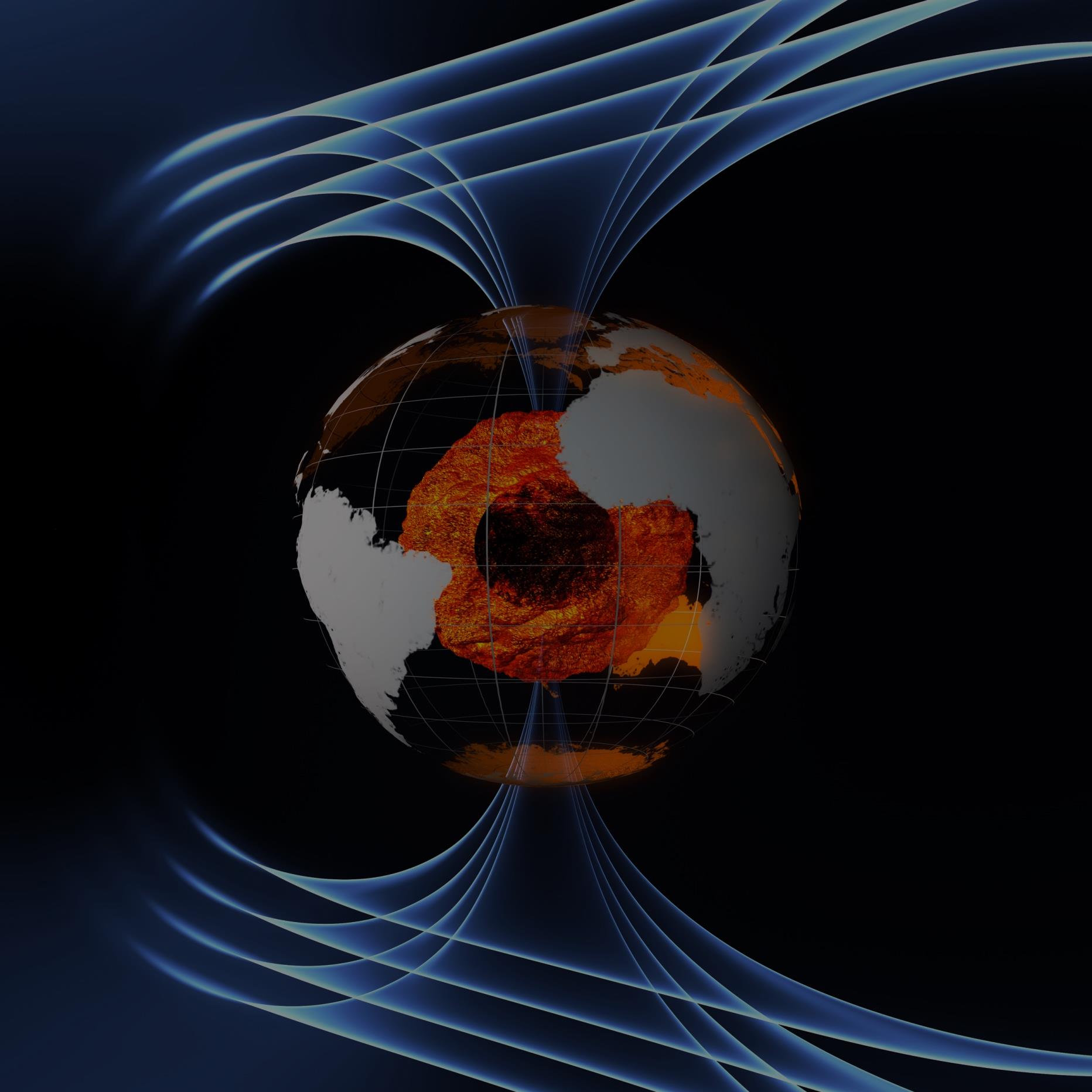 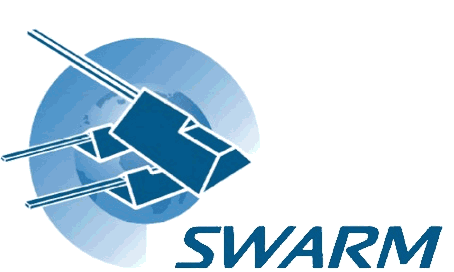 From Core to SpaceFirst Swarm Scientific Results

Nils Olsen, Claudia Stolle and the Swarm ESL Science Team
Swarm magnetic observations and the various source of Earth’s magnetic field
Earth’s main field: How has it changed within the last 6 months?
Earth’s environment
Sources of the Earth’s Magnetic Field
Radial magnetic component at satellite altitude
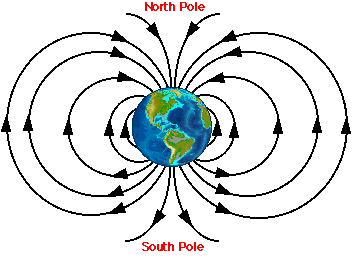 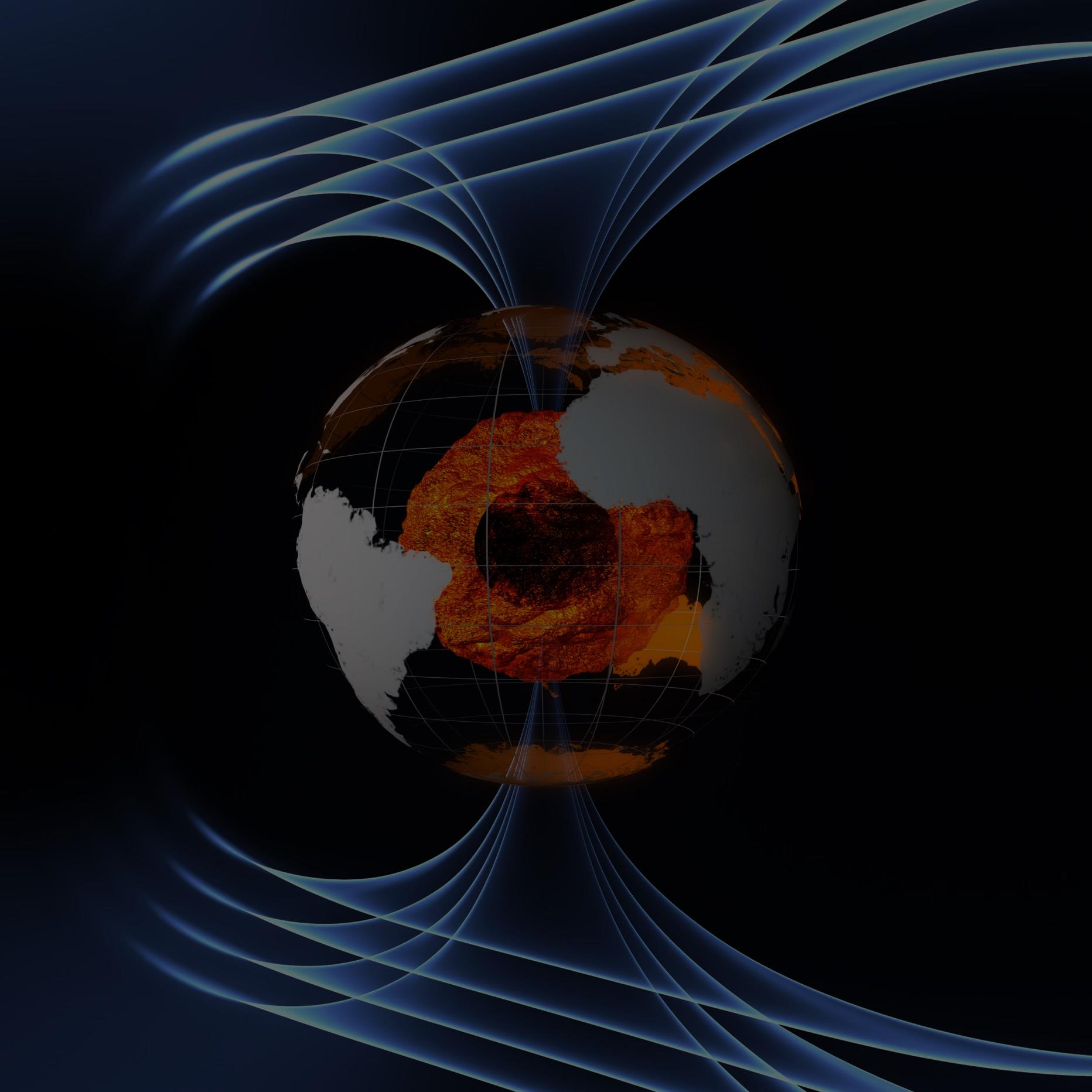 Geomagnetic Field Model
Mathematical Expansion to Describe the Field in Space and Time
What is the magnetic field B at a given location and time?
The more coefficients, the better the magnetic field description
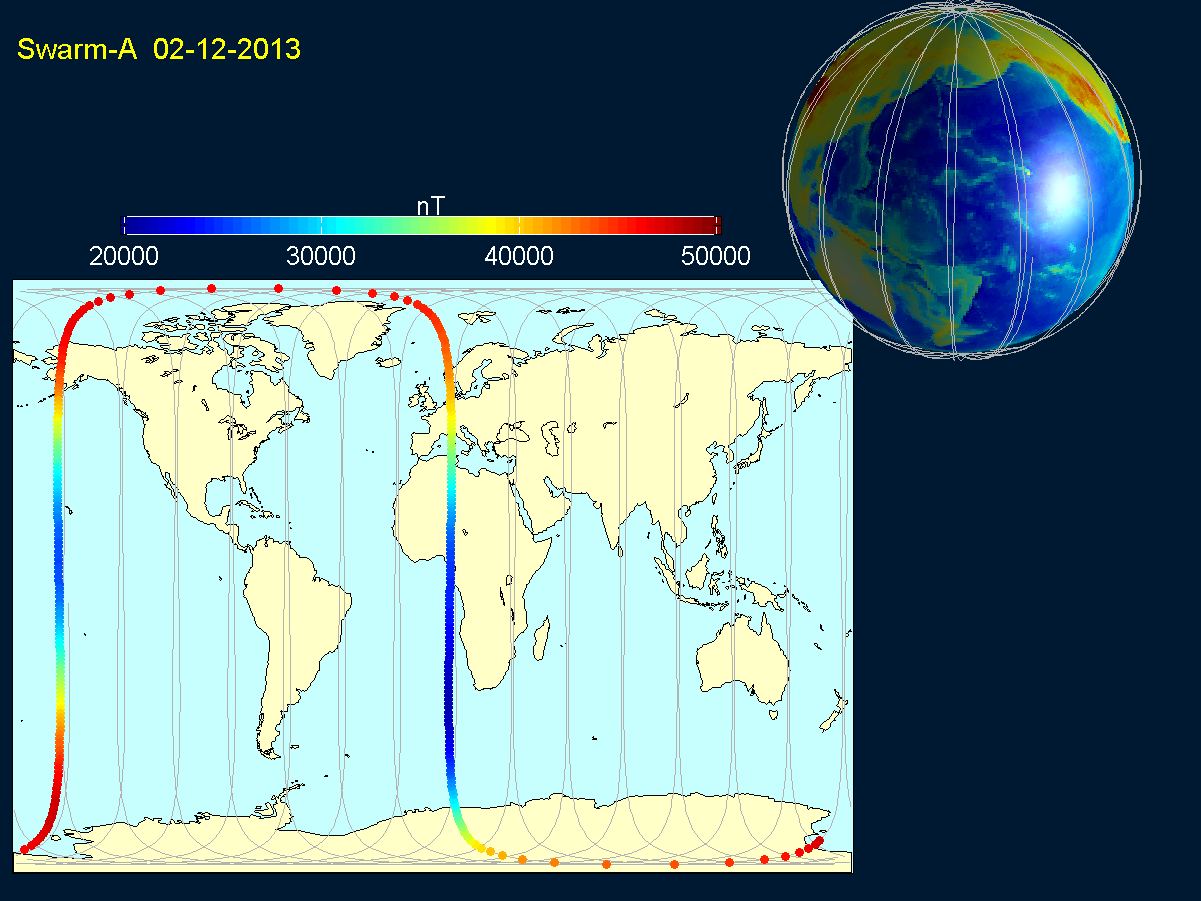 Swarm-A 2 December 2013, Quiet day (Kp  0+)
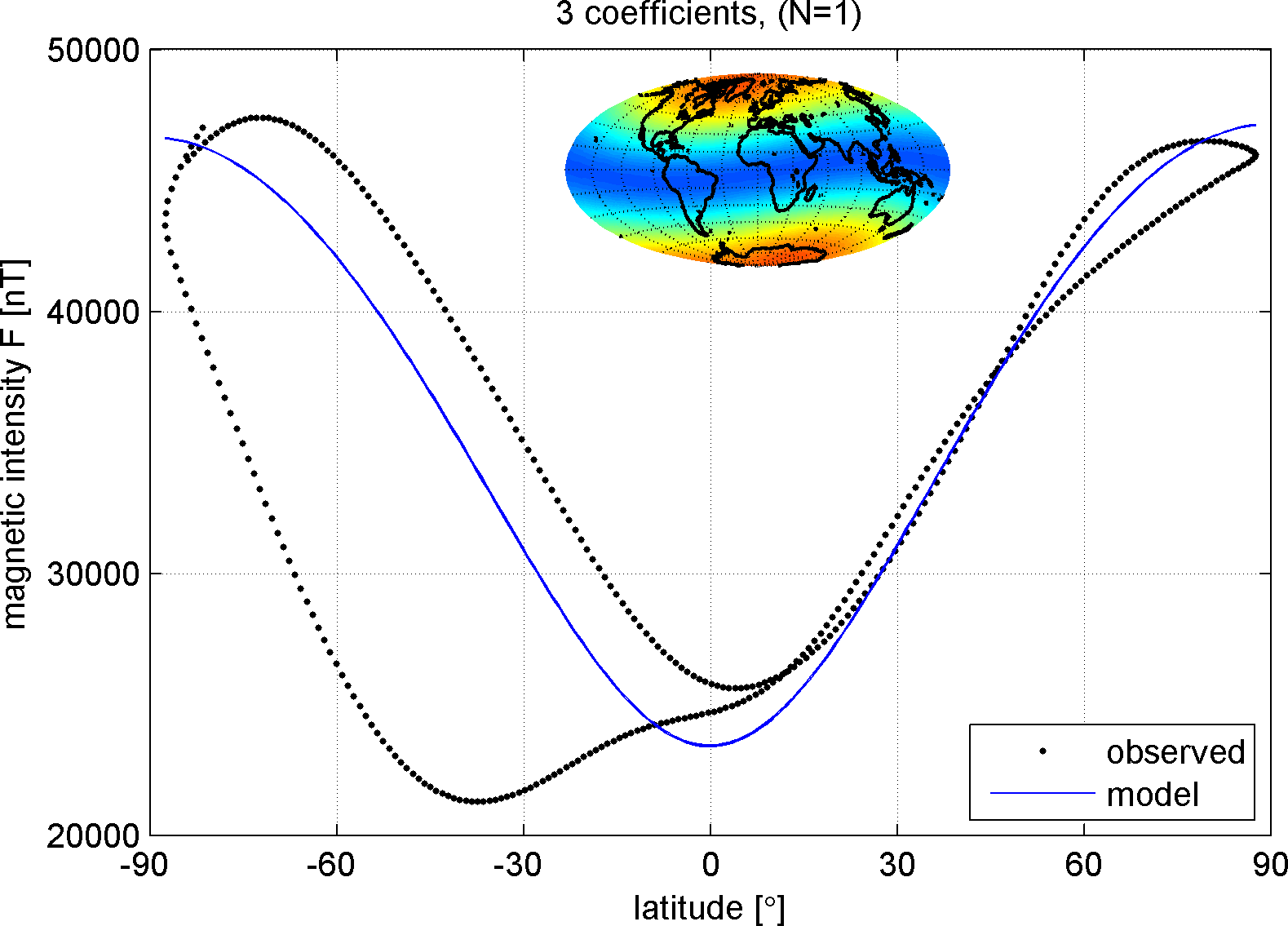 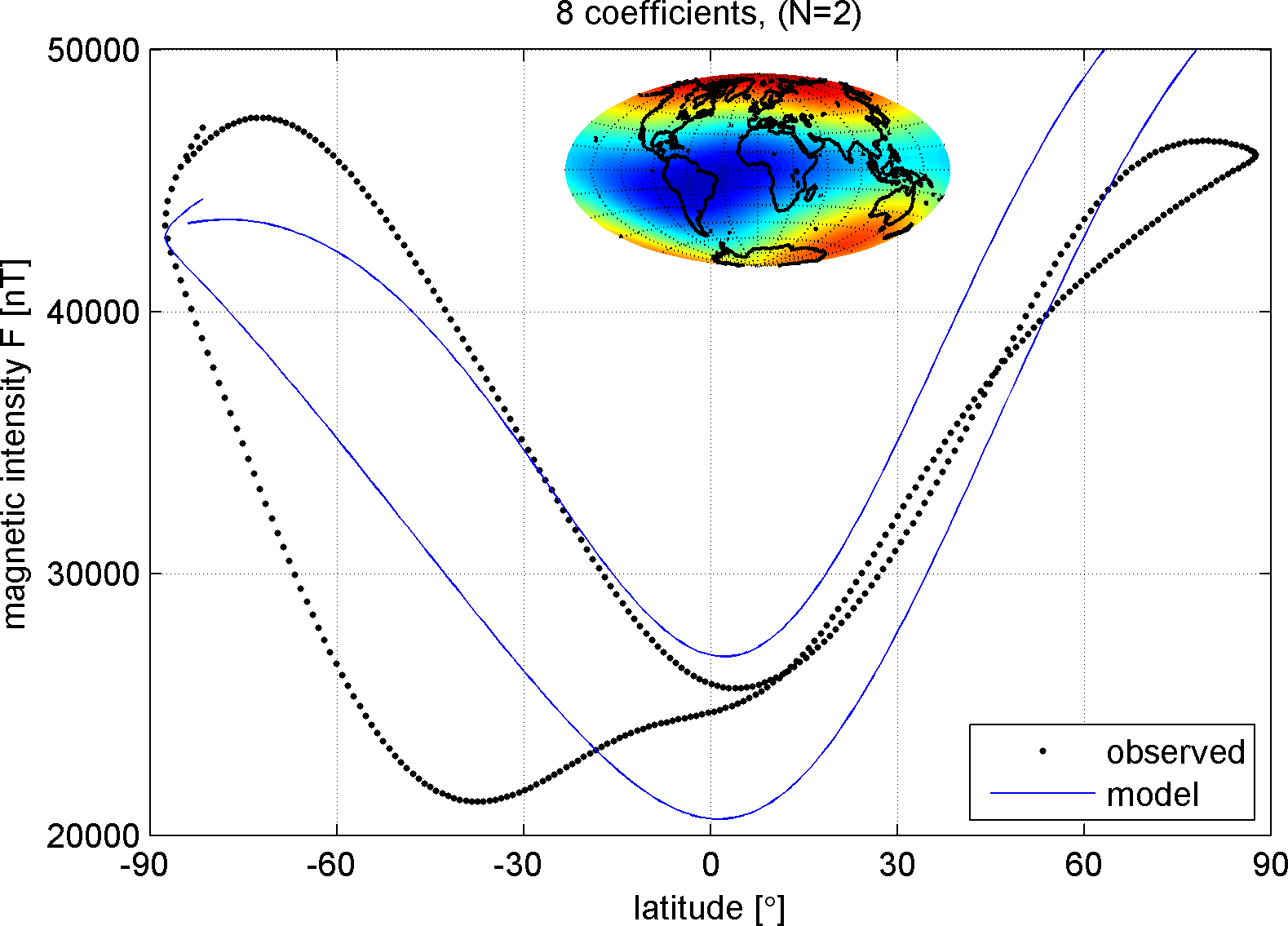 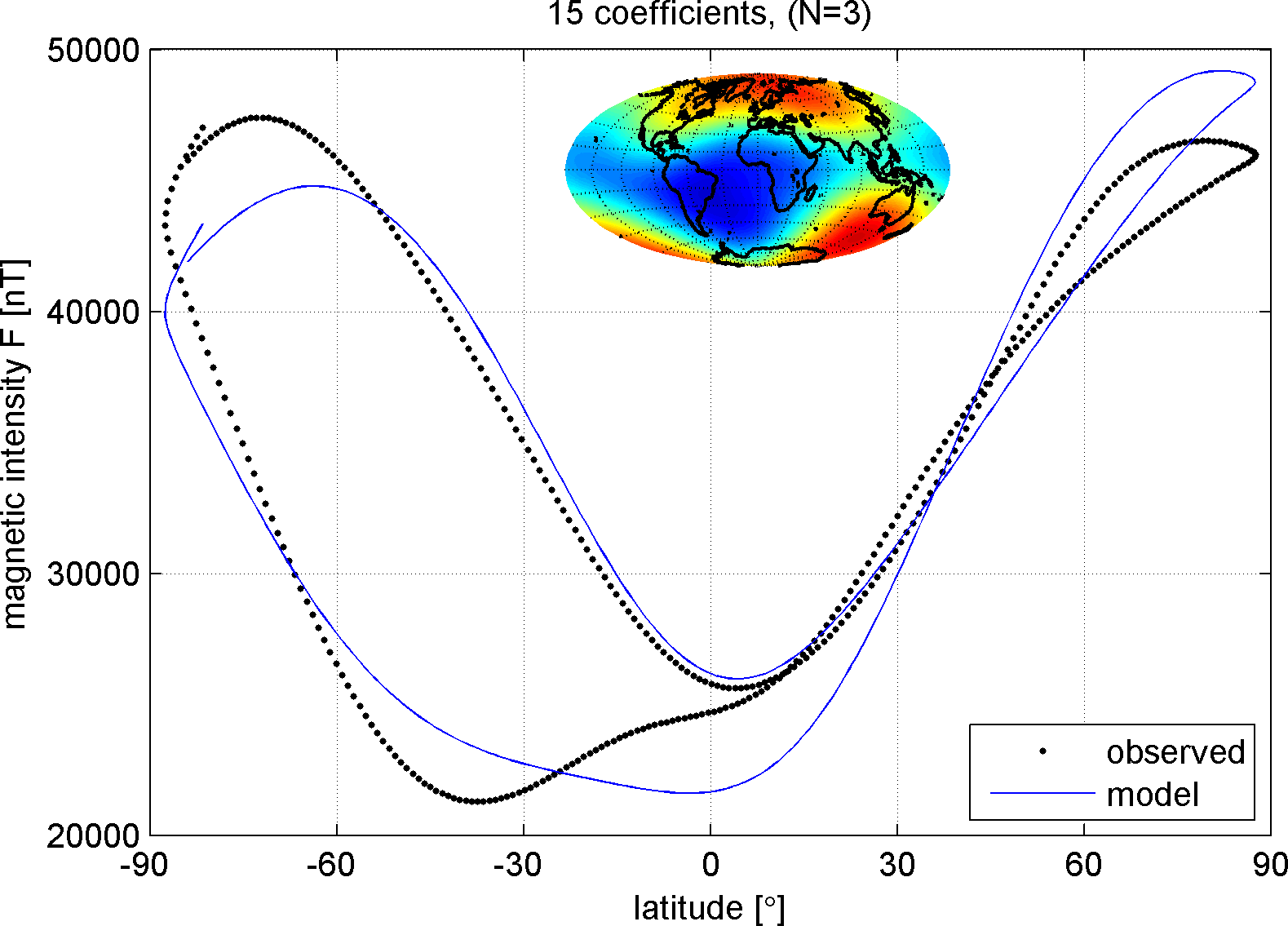 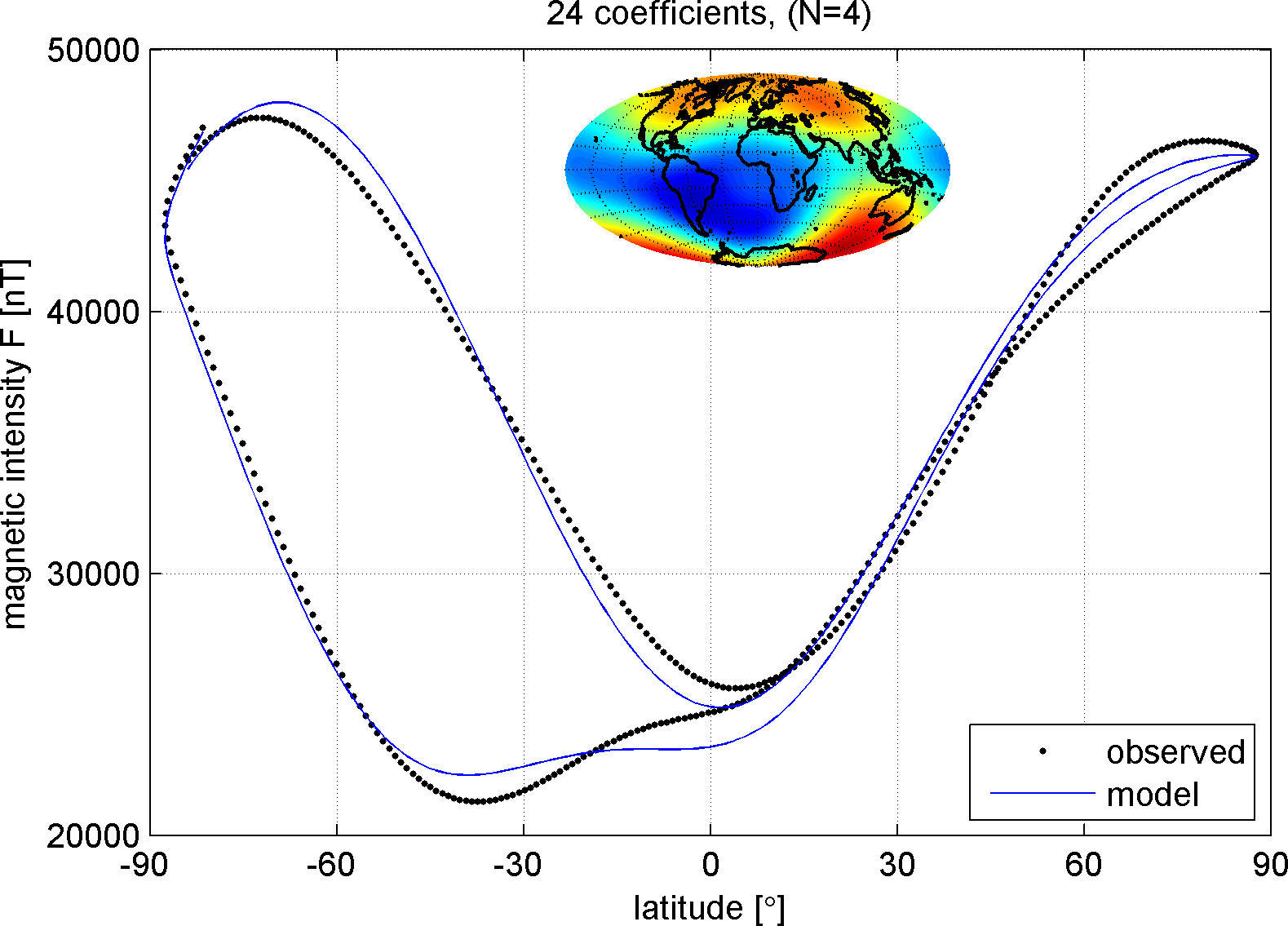 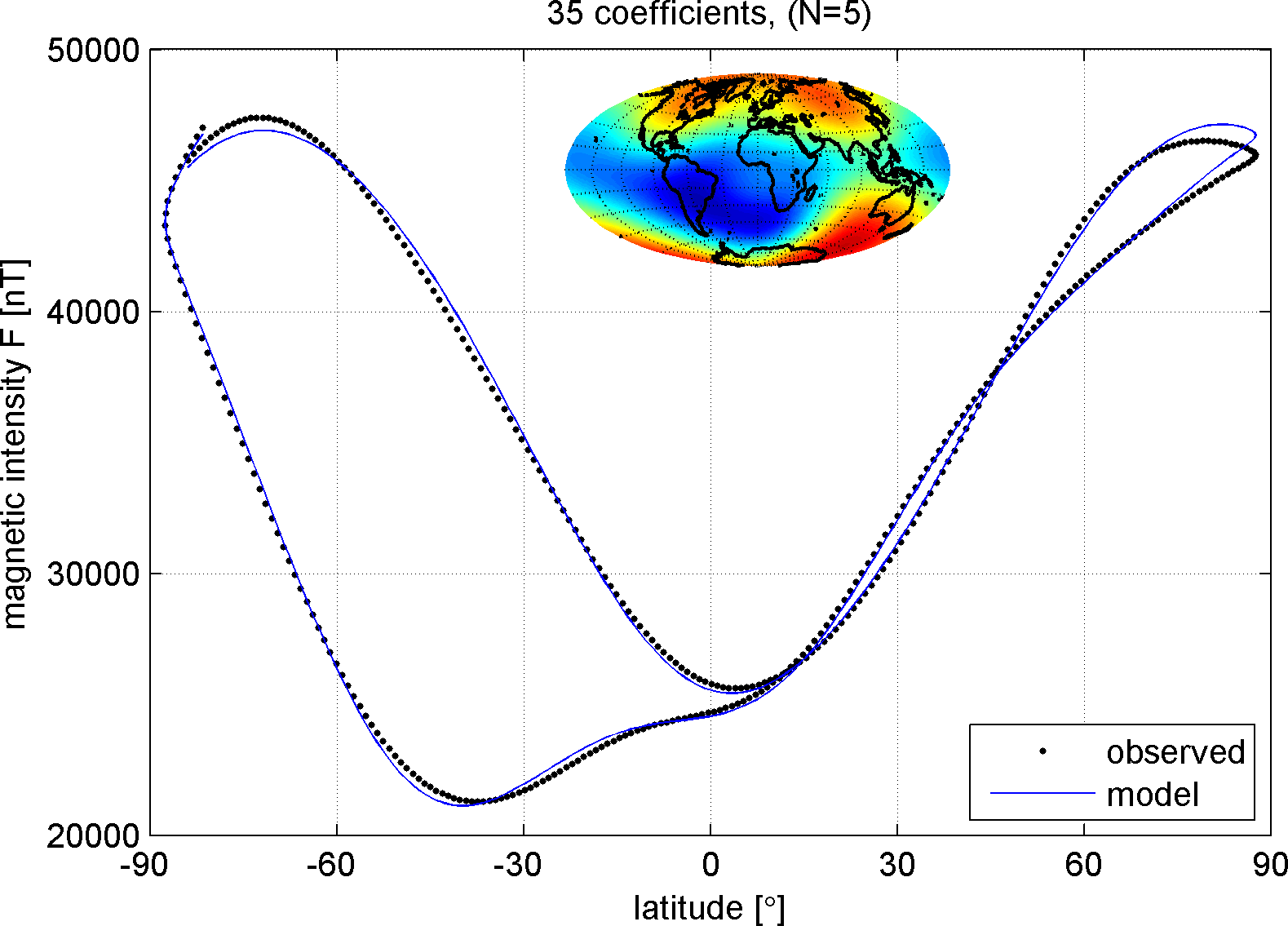 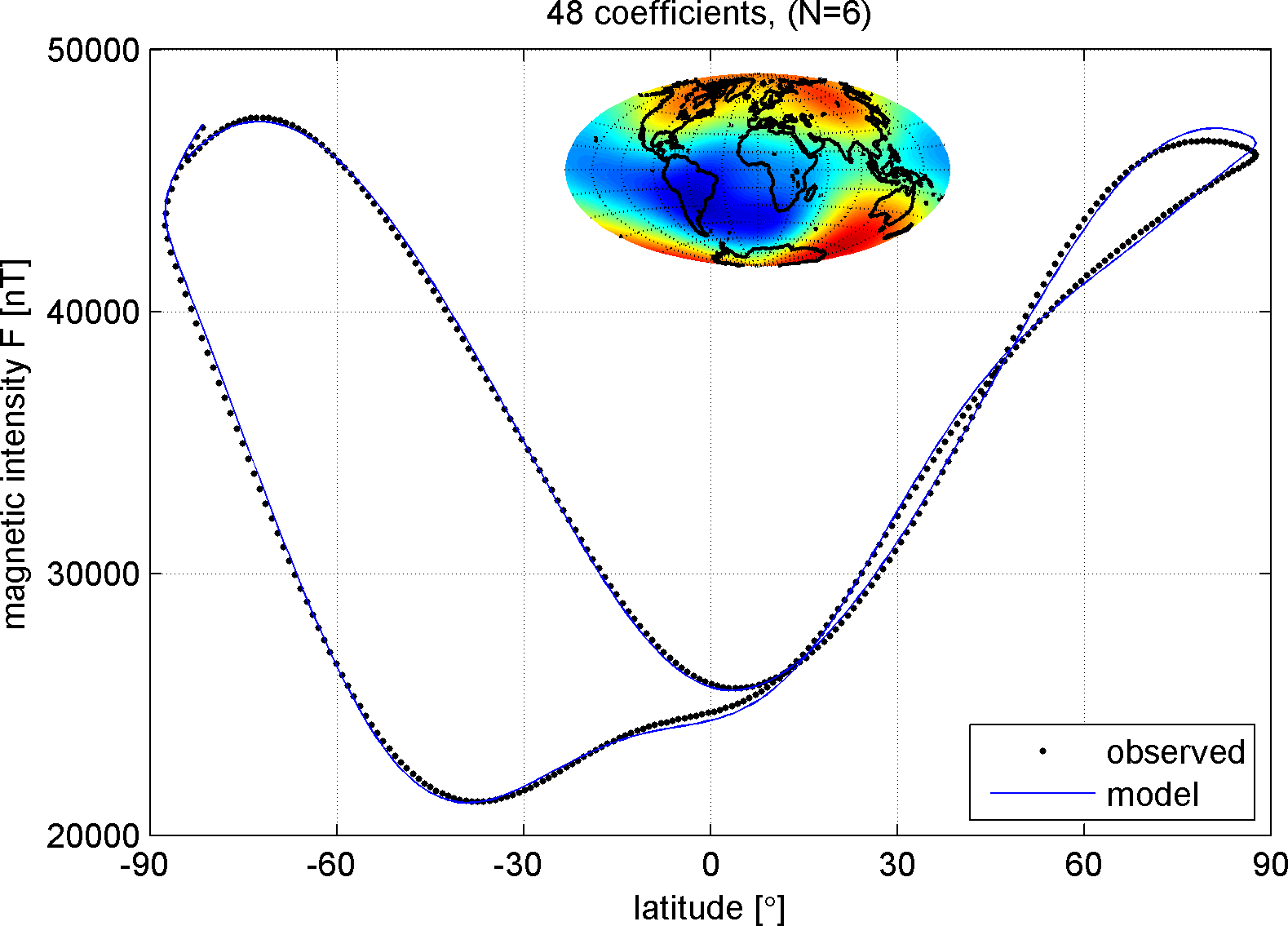 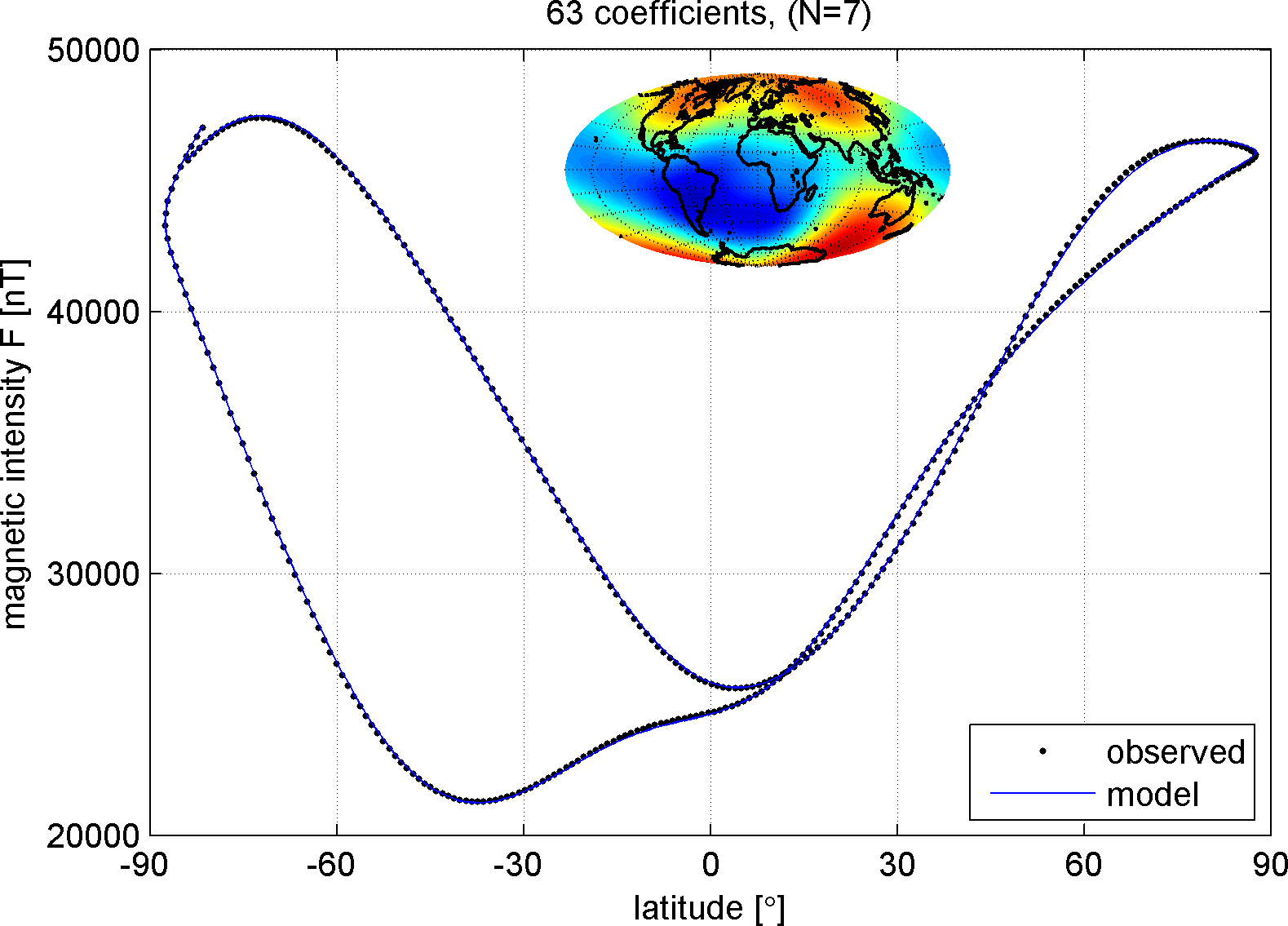 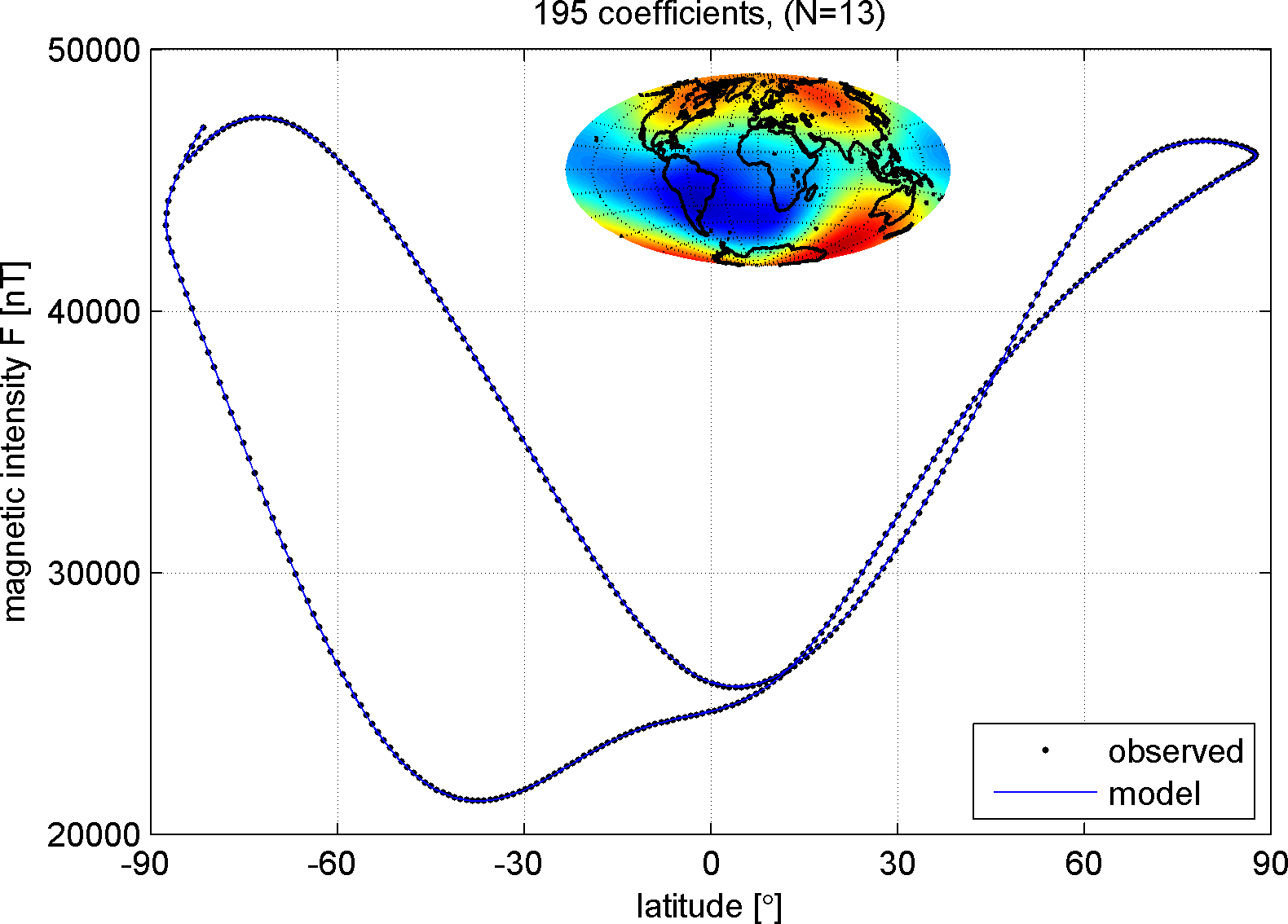 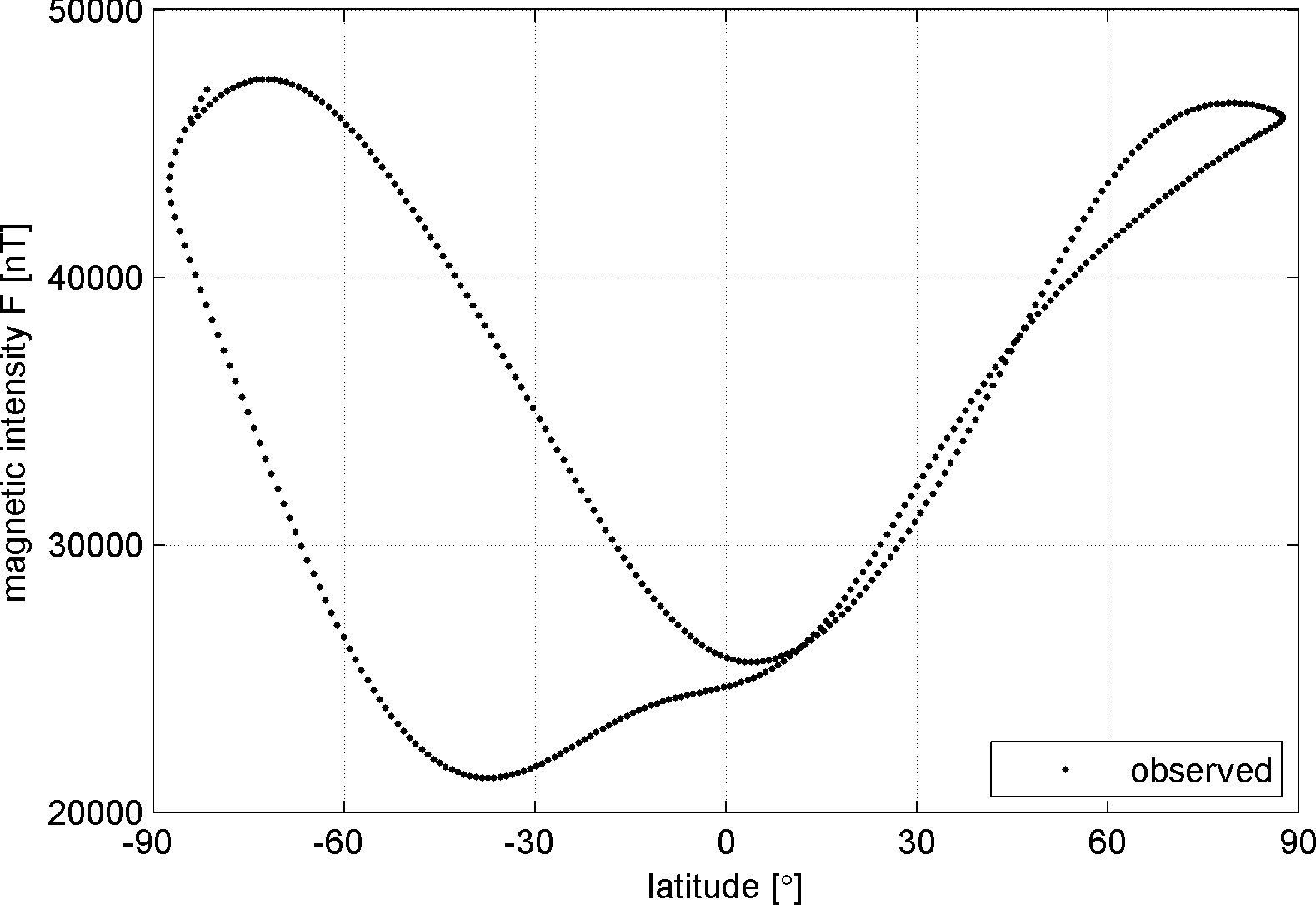 Swarm-A 2 December 2013, Quiet day (Kp  0+)
CHAOS-4 model subtracted
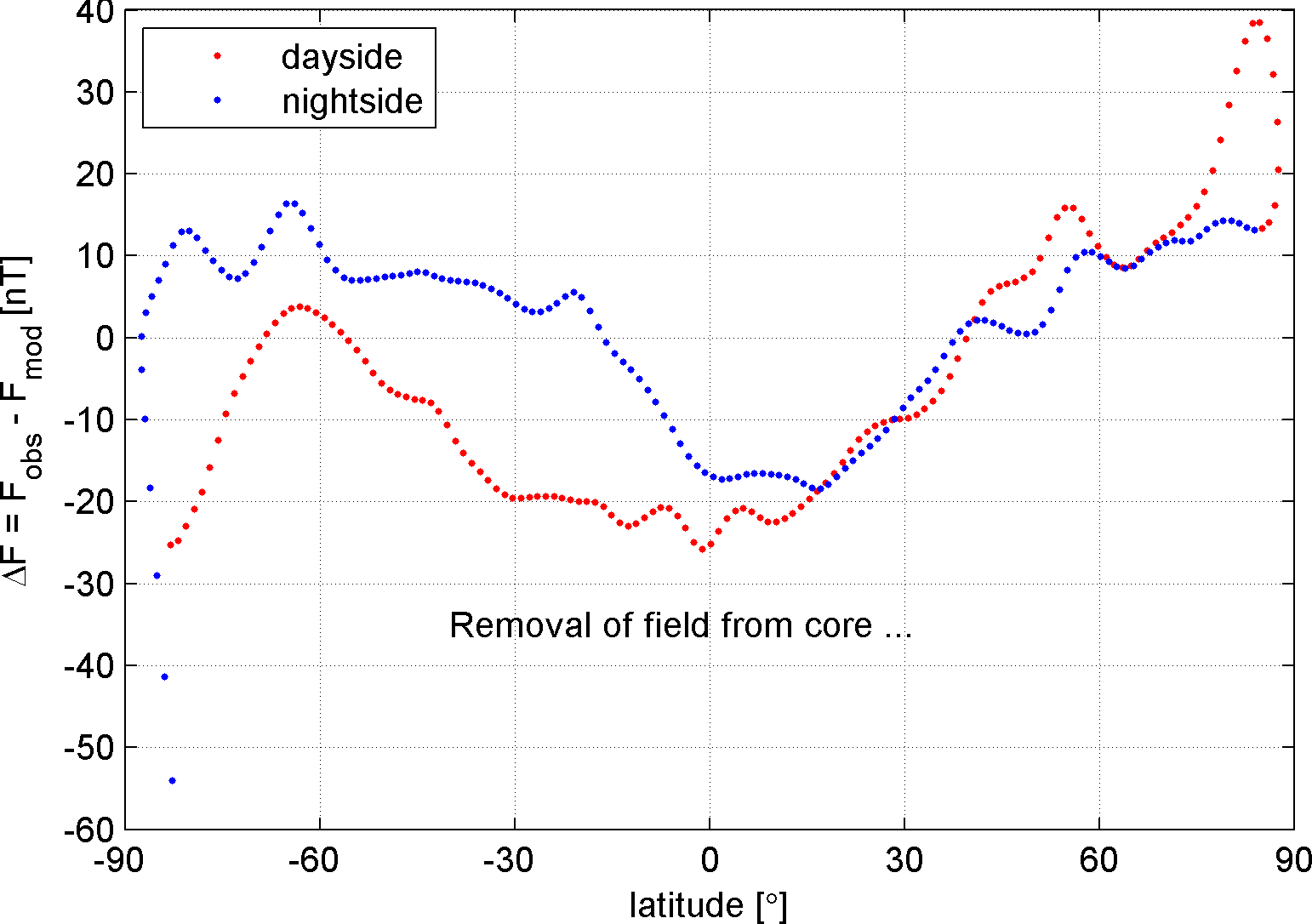 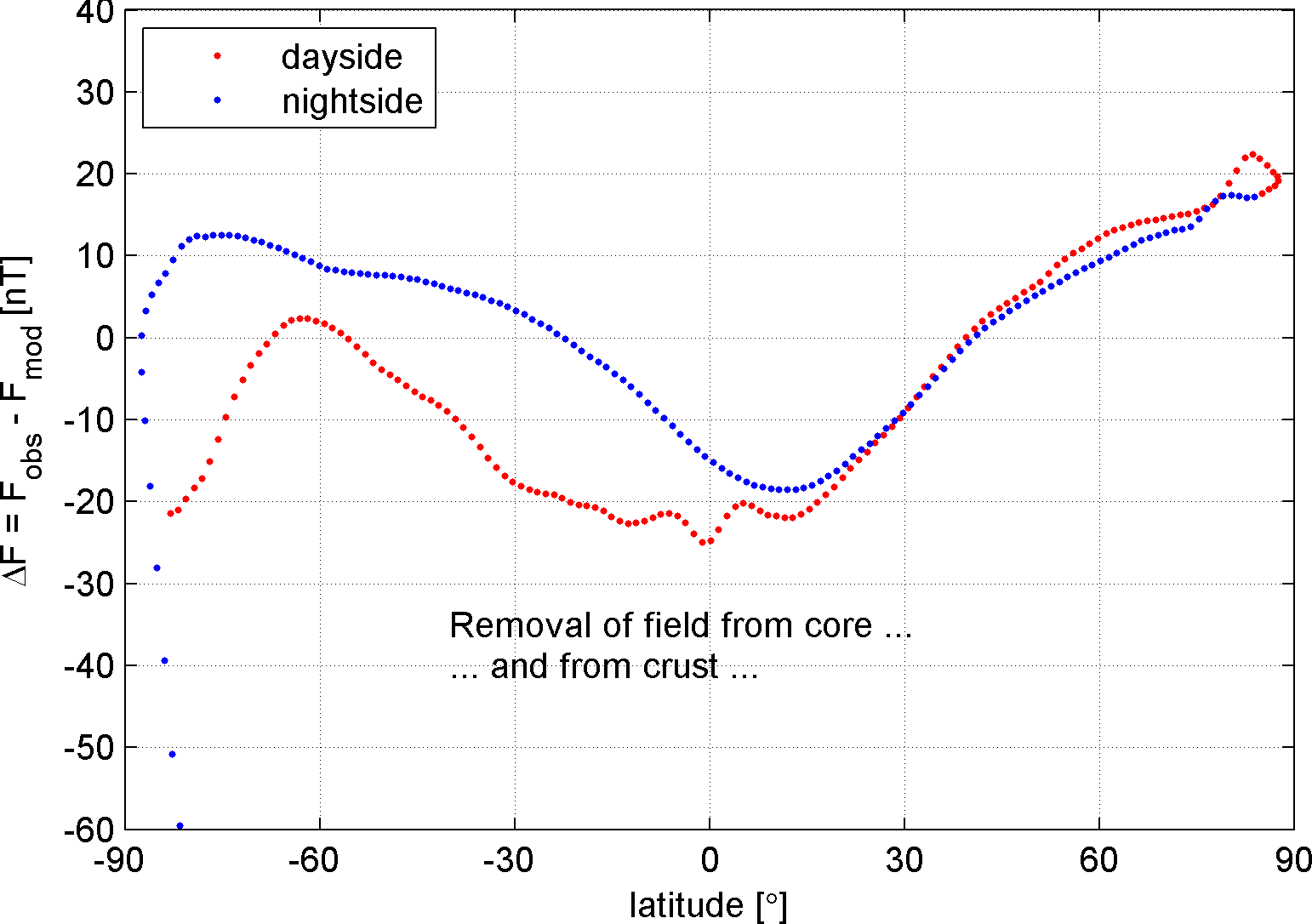 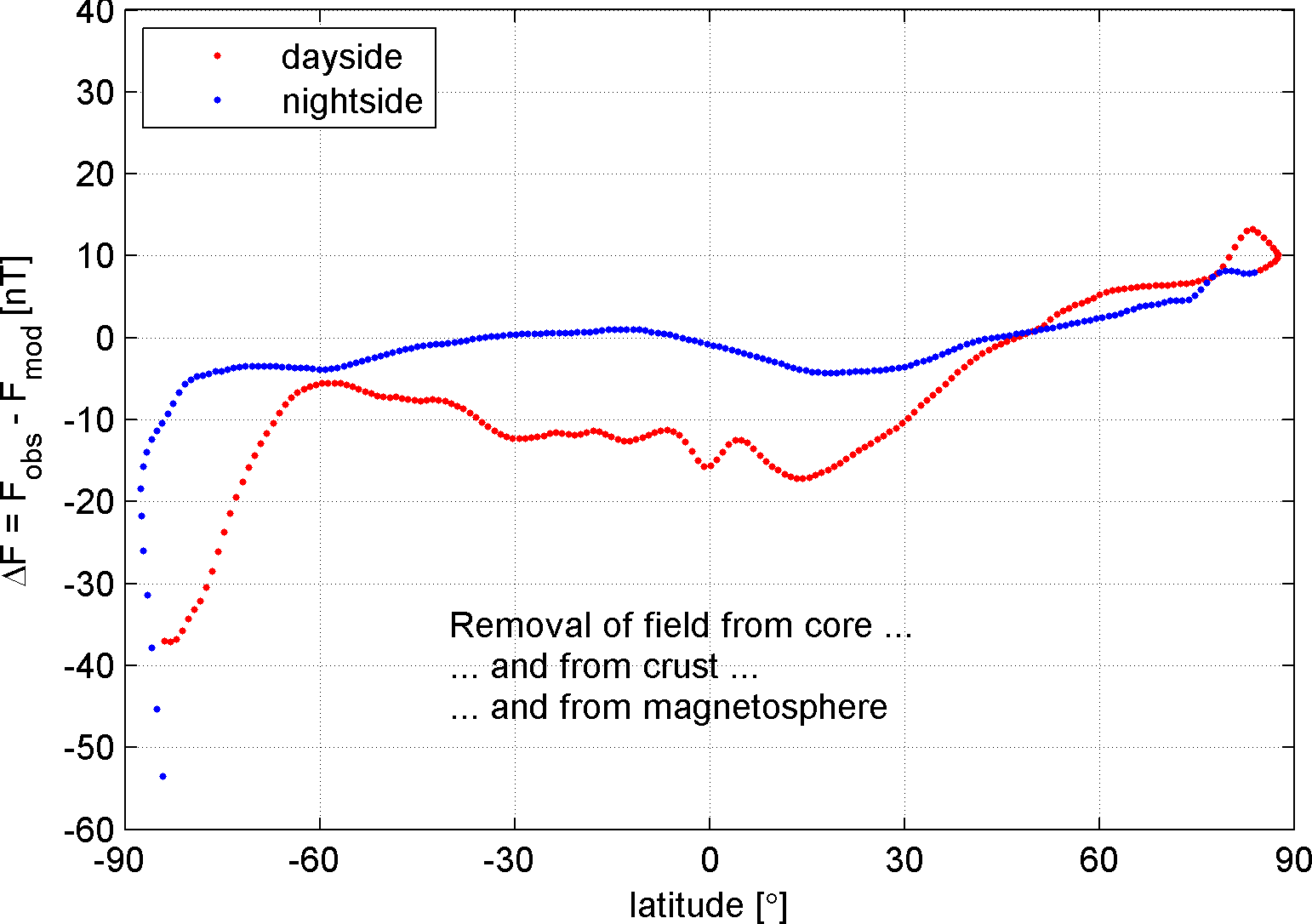 Swarm-A 2 December 2013, Quiet day (Kp  0+)
CHAOS-4 model subtracted
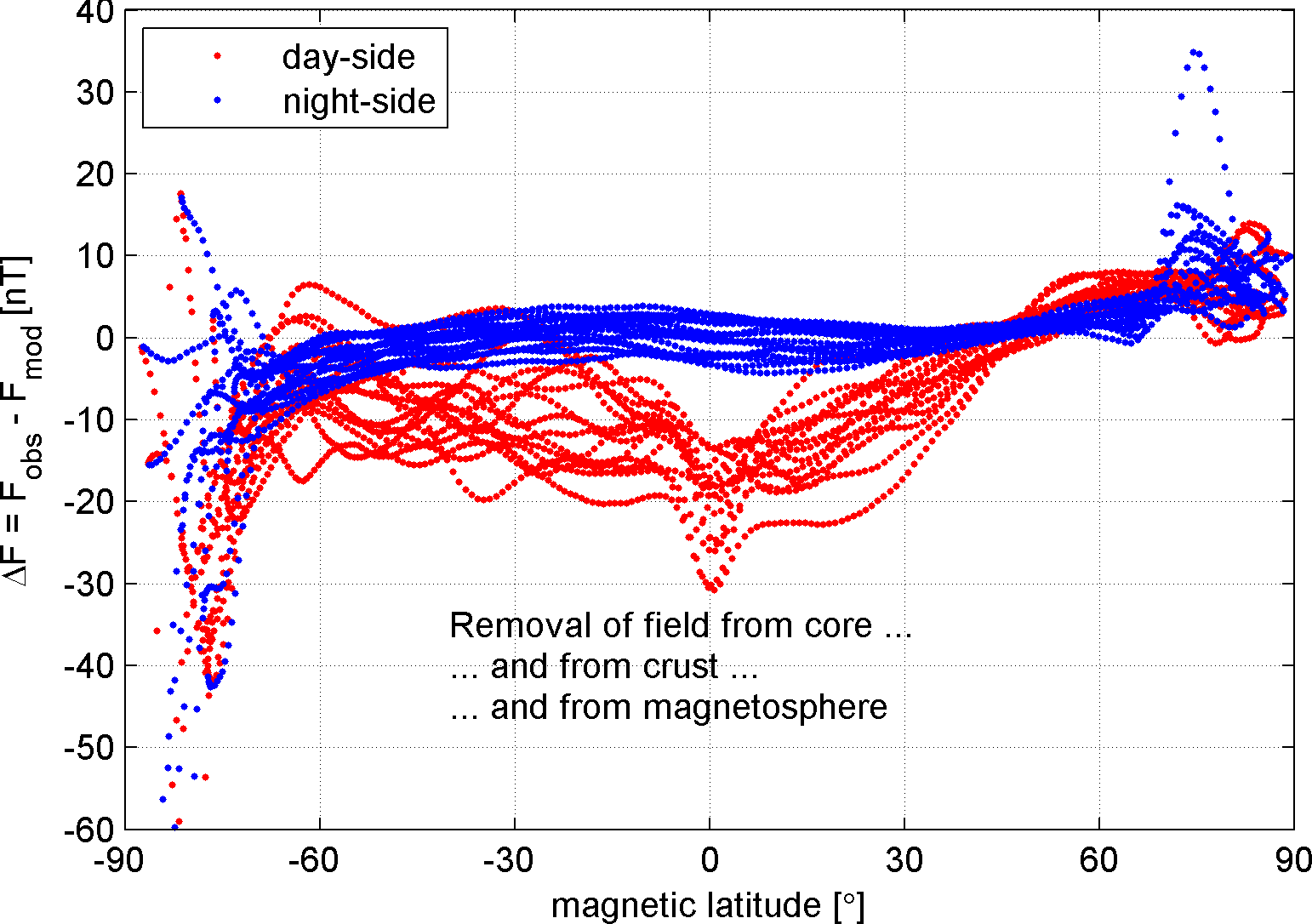 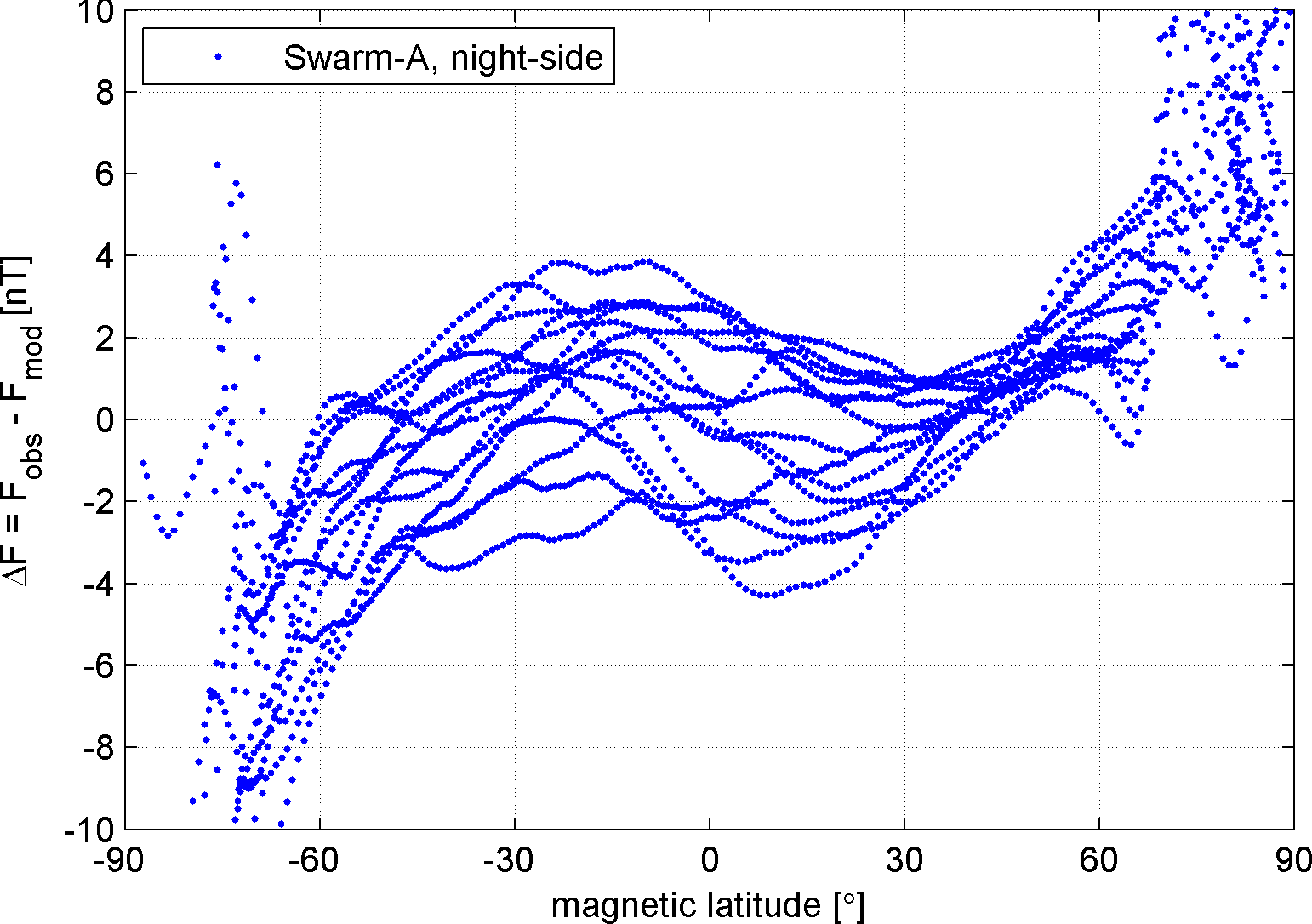 Swarm-A and Swarm-B 2 December 2013, Quiet day (Kp  0+)
CHAOS-4 model subtracted
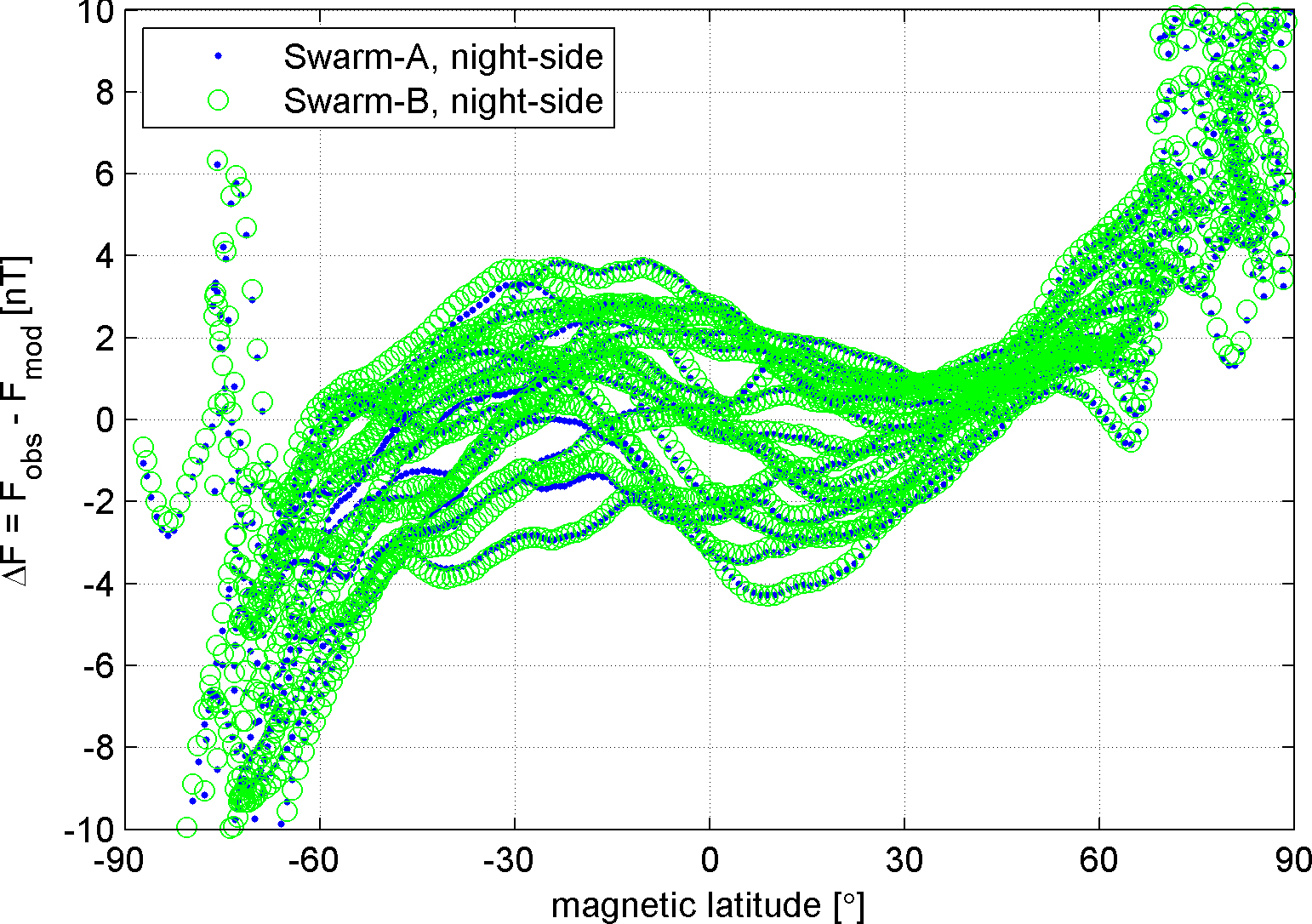 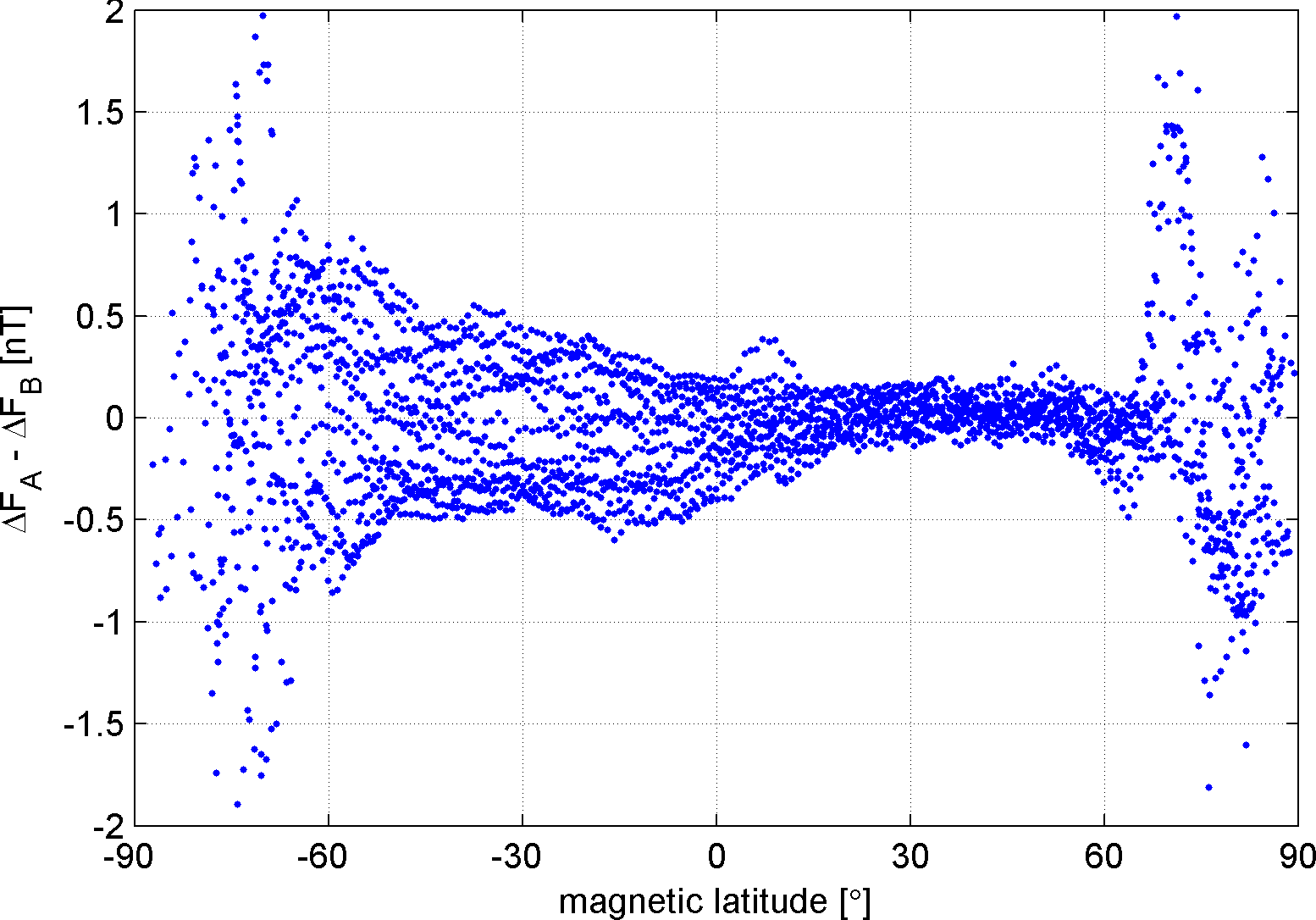 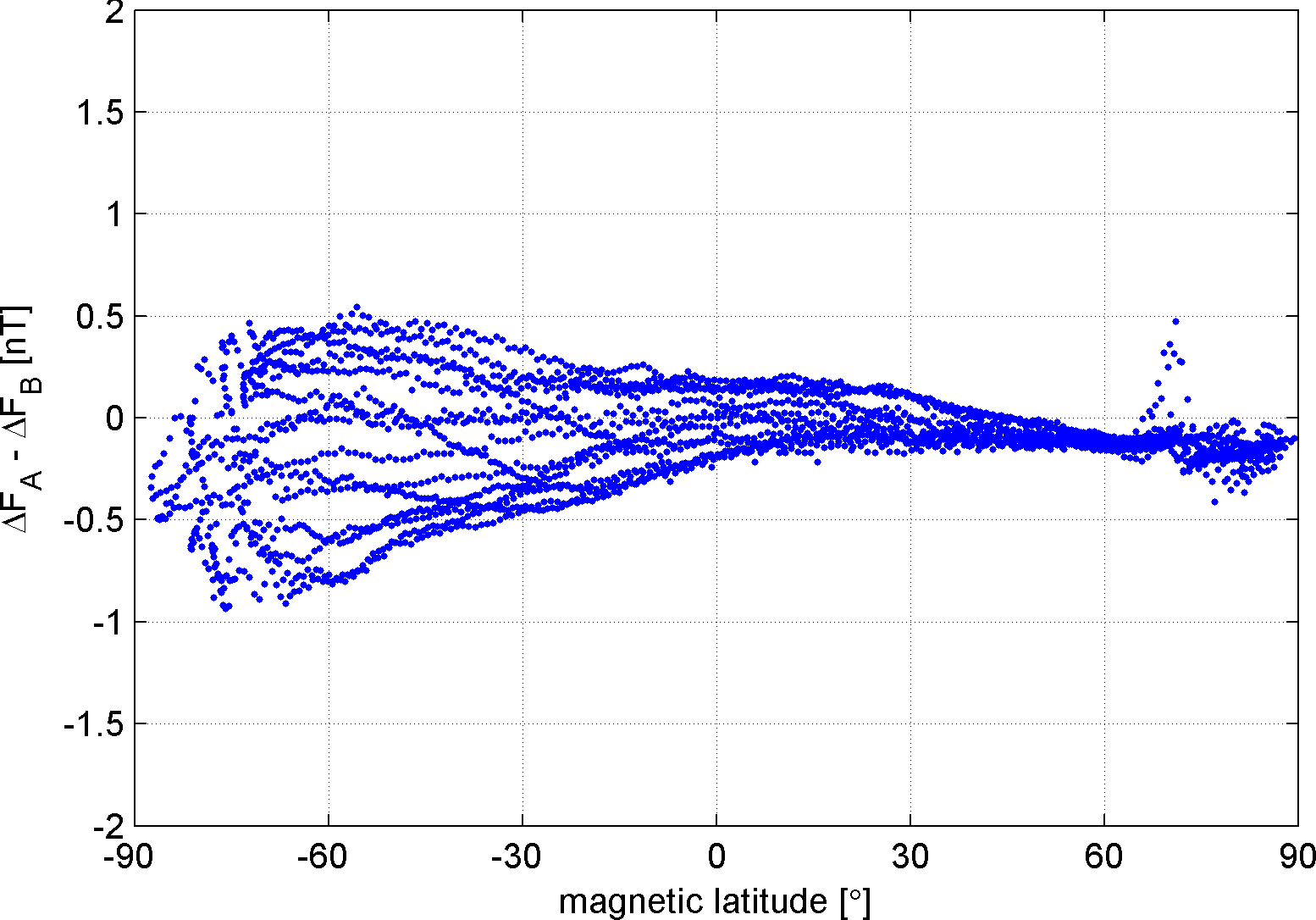 DifferenceSwarm A -Swarm B
Swarm-B data shifted by 15s  since satellite flies 120 km behind Swarm-A (on that day)
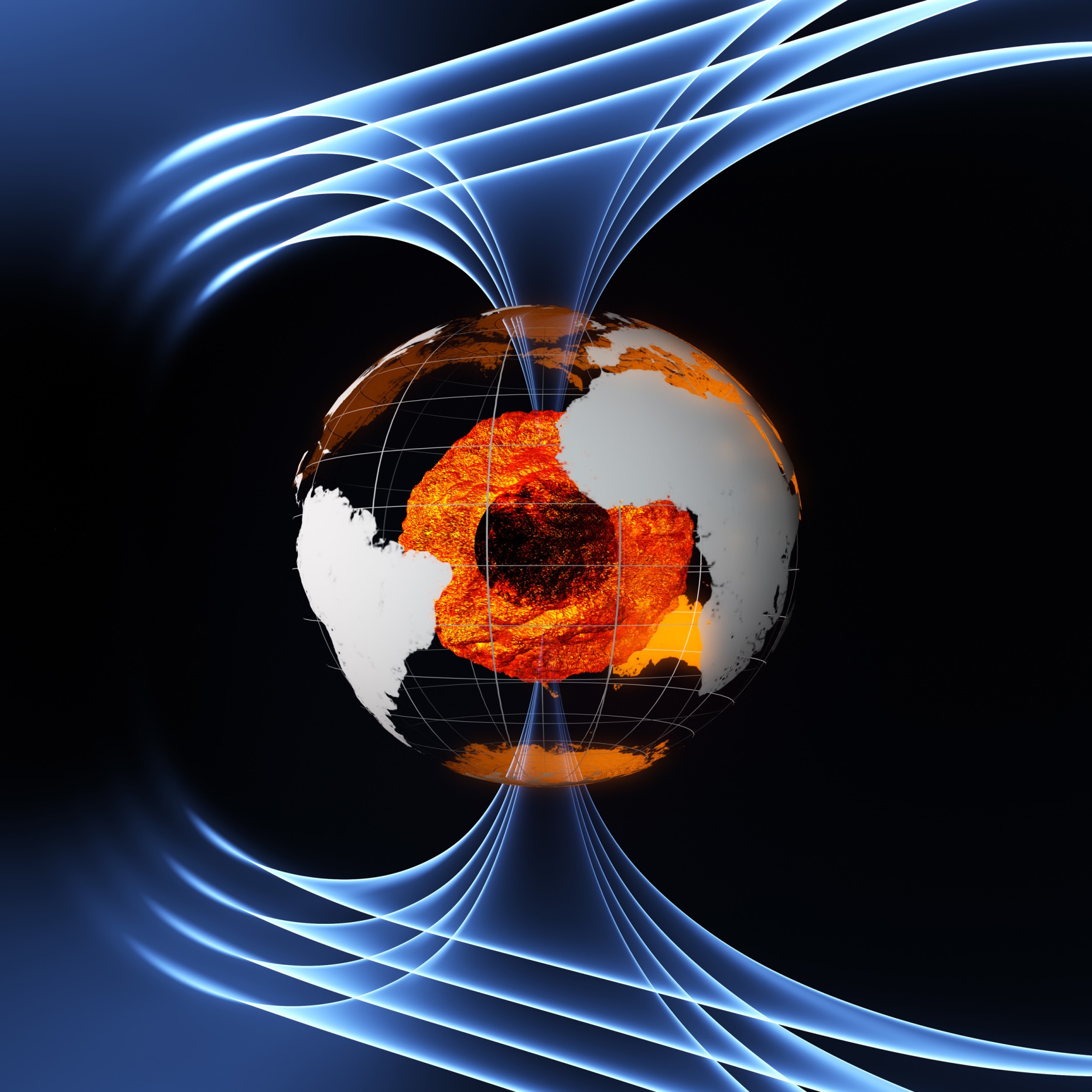 Magnetic Field Strength
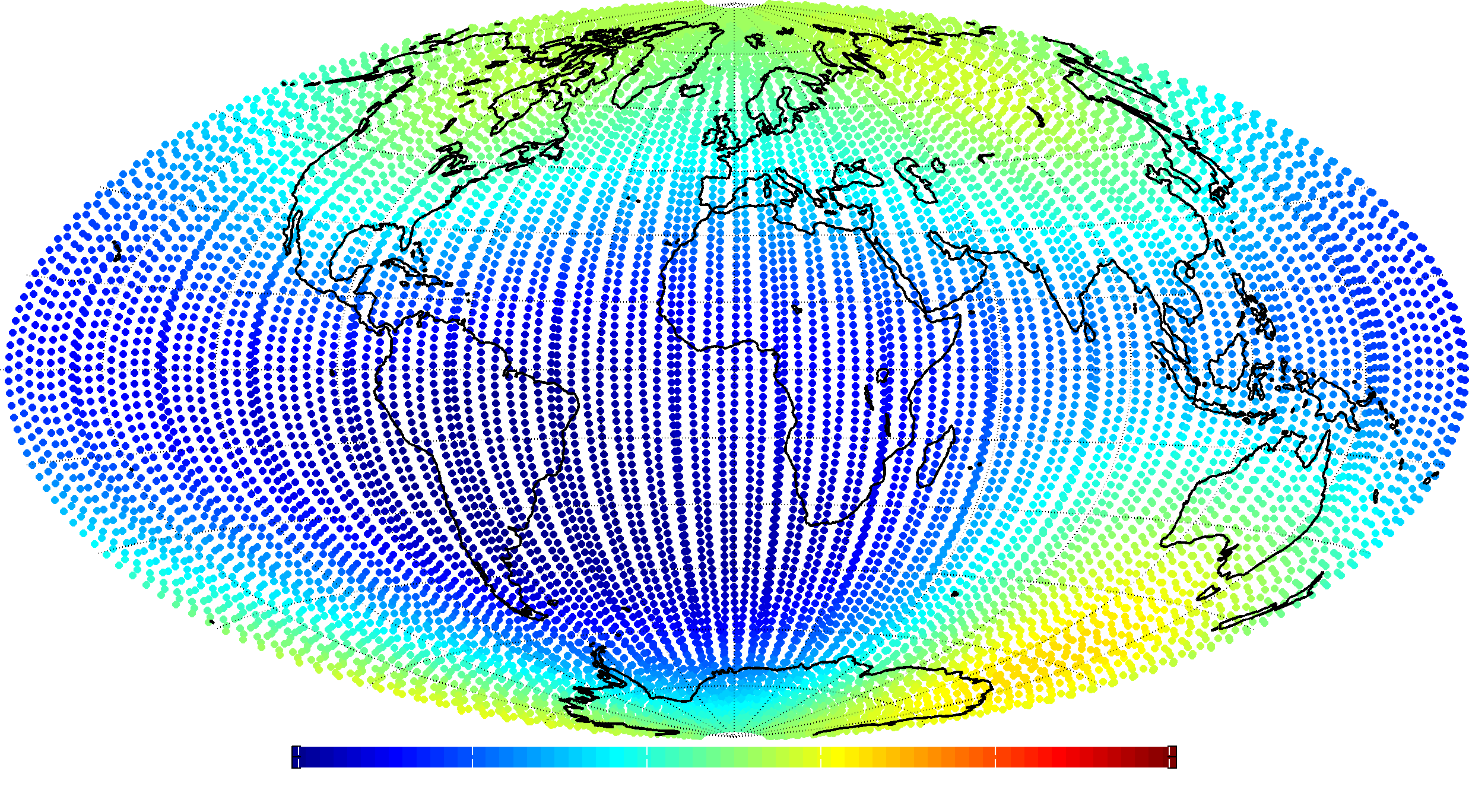 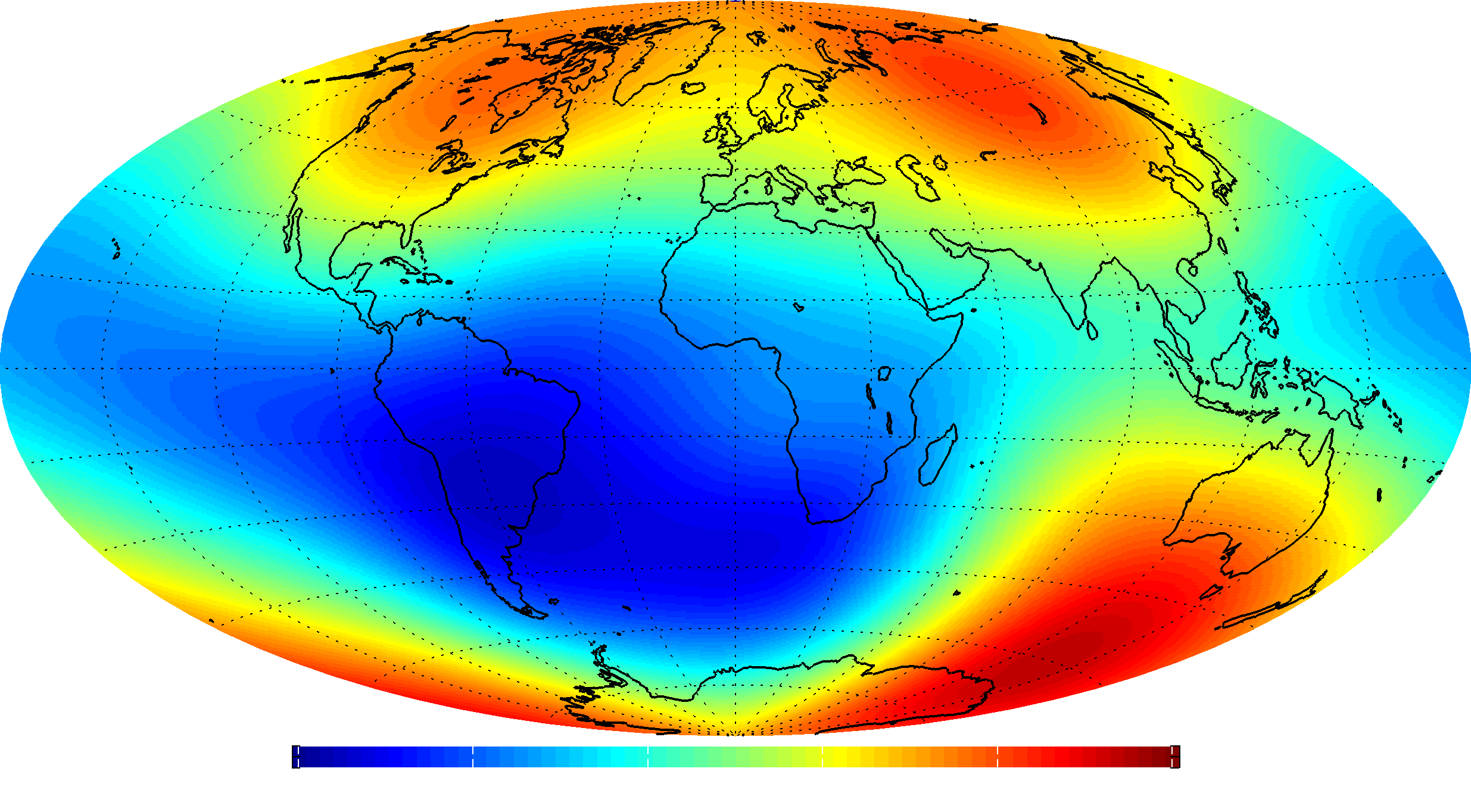 at satellite altitude
at ground
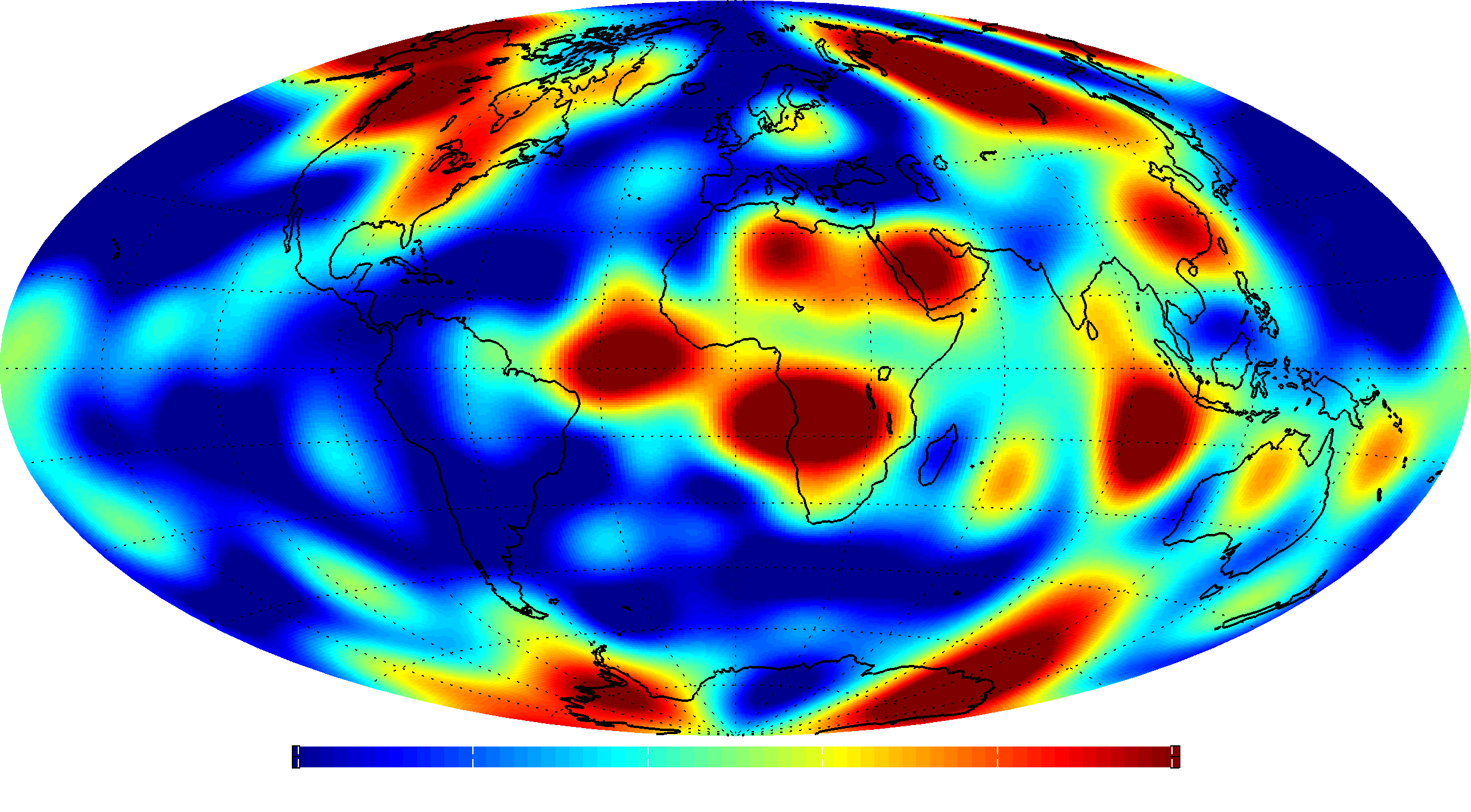 at core surface  (3000 km depth)
Magnetic Field Intensity in May 2014 Swarm-A, 4 days of May 2014
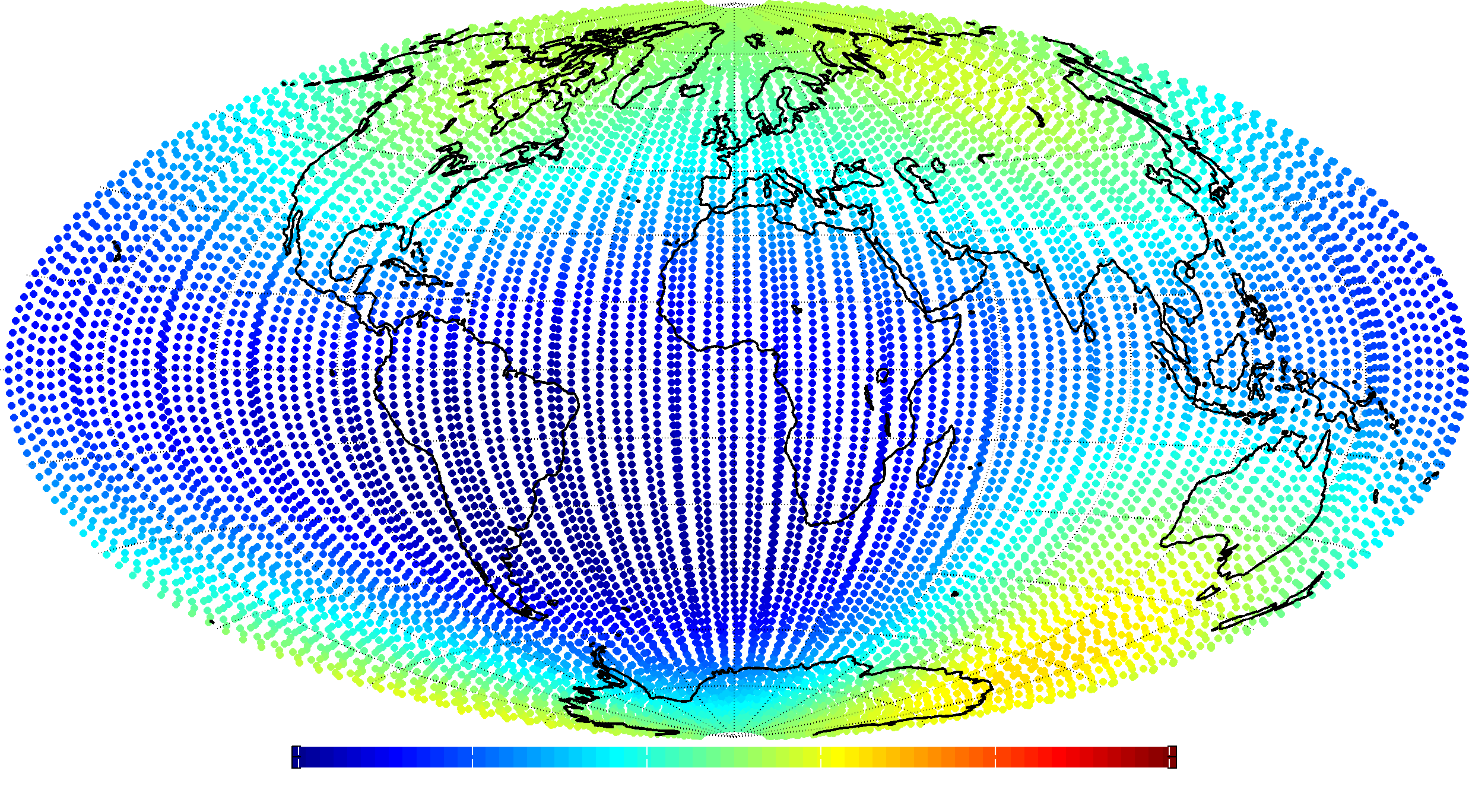 at satellite altitude of 470 km
Magnetic Field Intensity in May 2014 based on Swarm data spanning 6 months
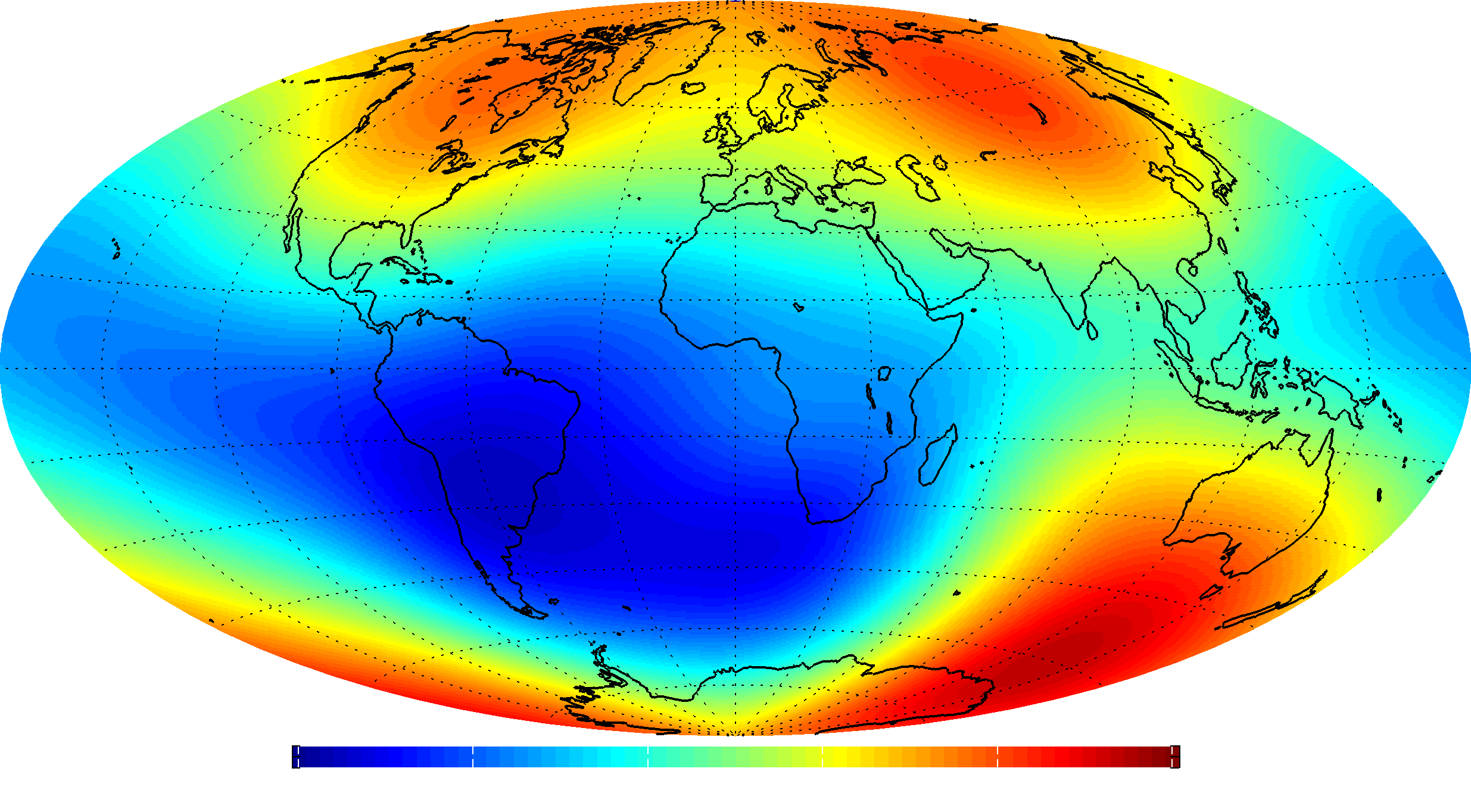 at Earth’s surface
Magnetic Field IntensitySingle Event Upset  of TOPEX Poseidon Satellite
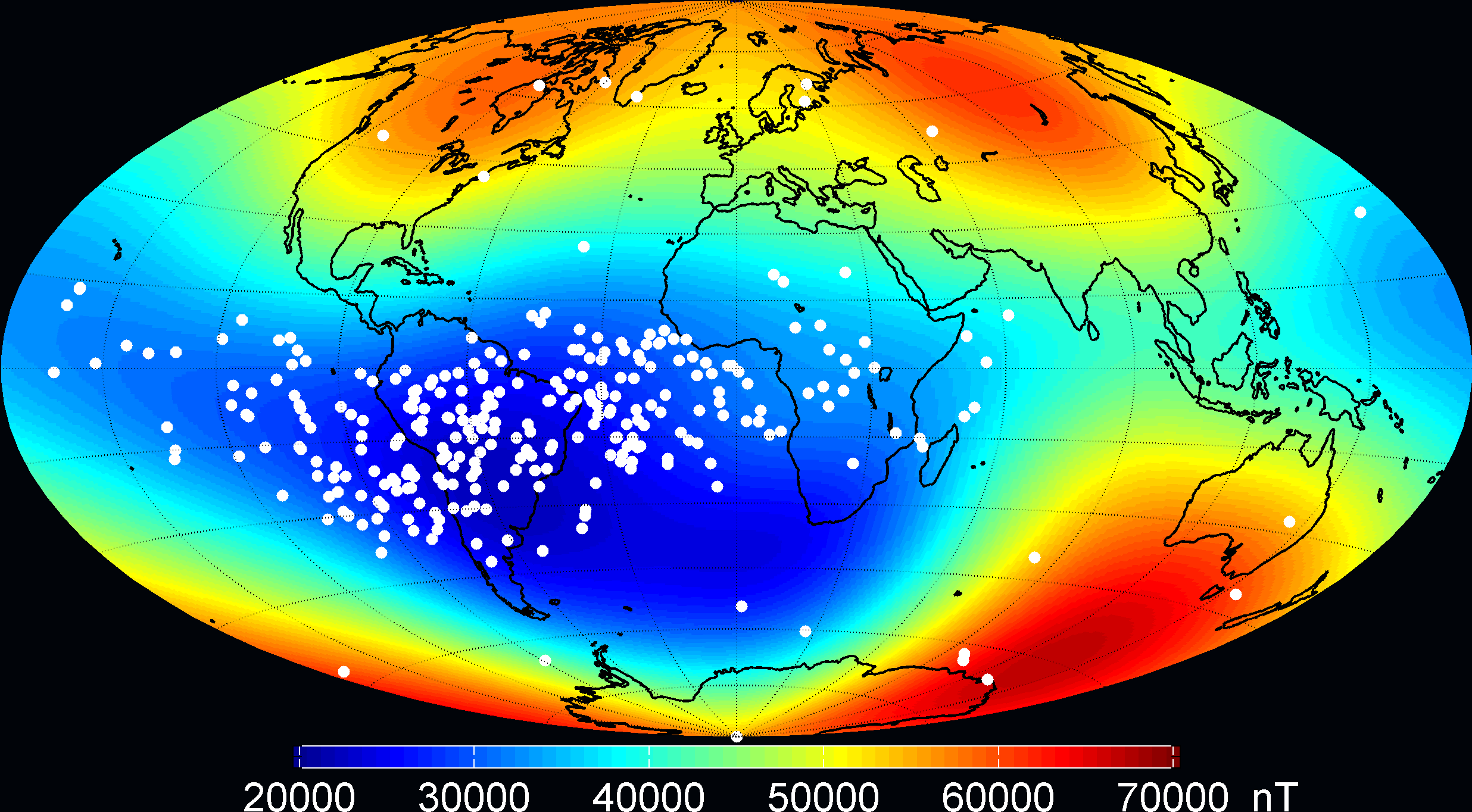 at Earth’s surface
Magnetic Field Intensitychange in 6 months (December 2013  to June 2014)
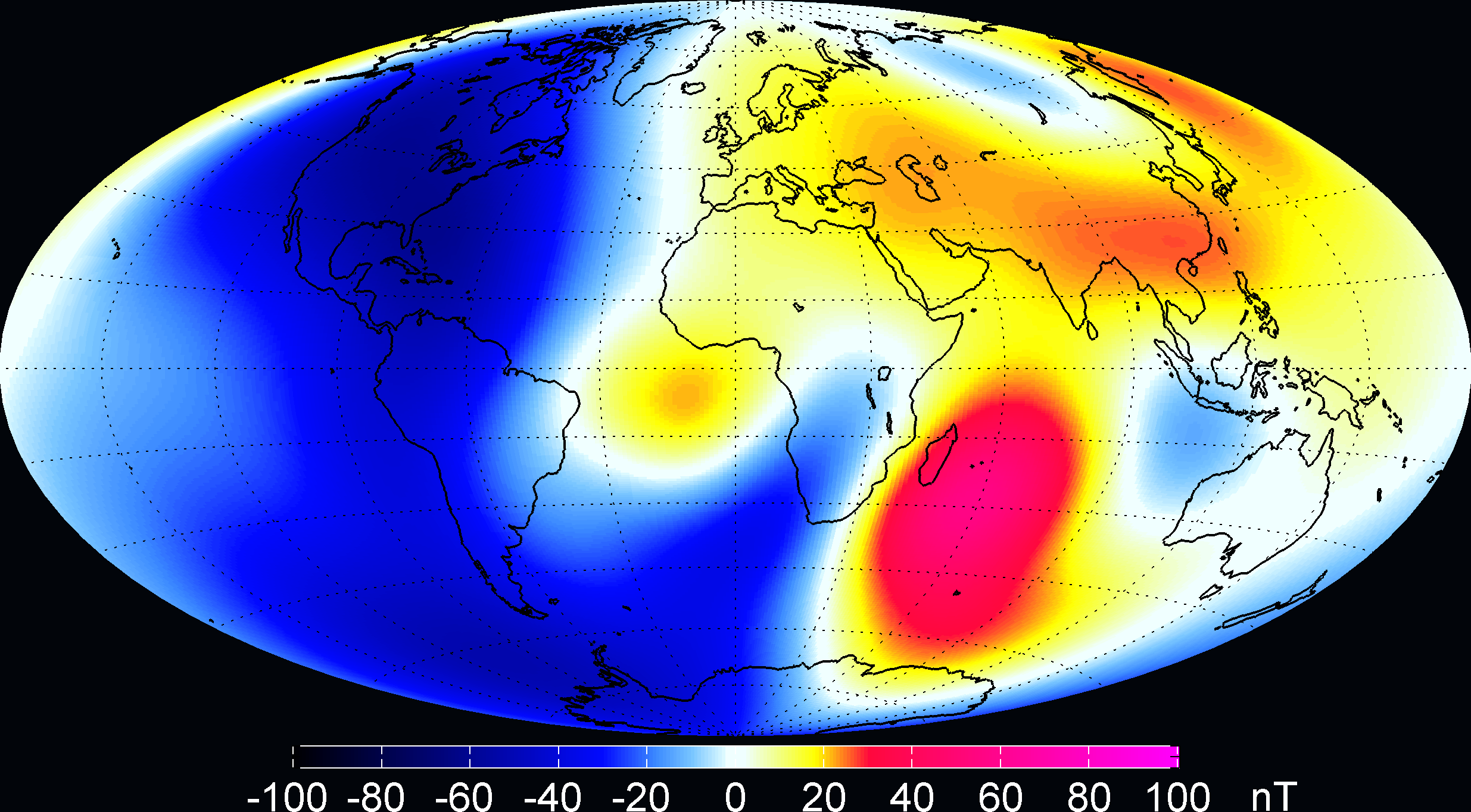 at Earth’s surface
Dynamics of the Core: Magnetic Field Acceleration
Vertical component d2Z/dt2 at Earth’s surface
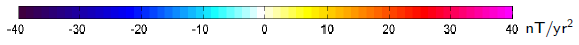 Declination in 2014
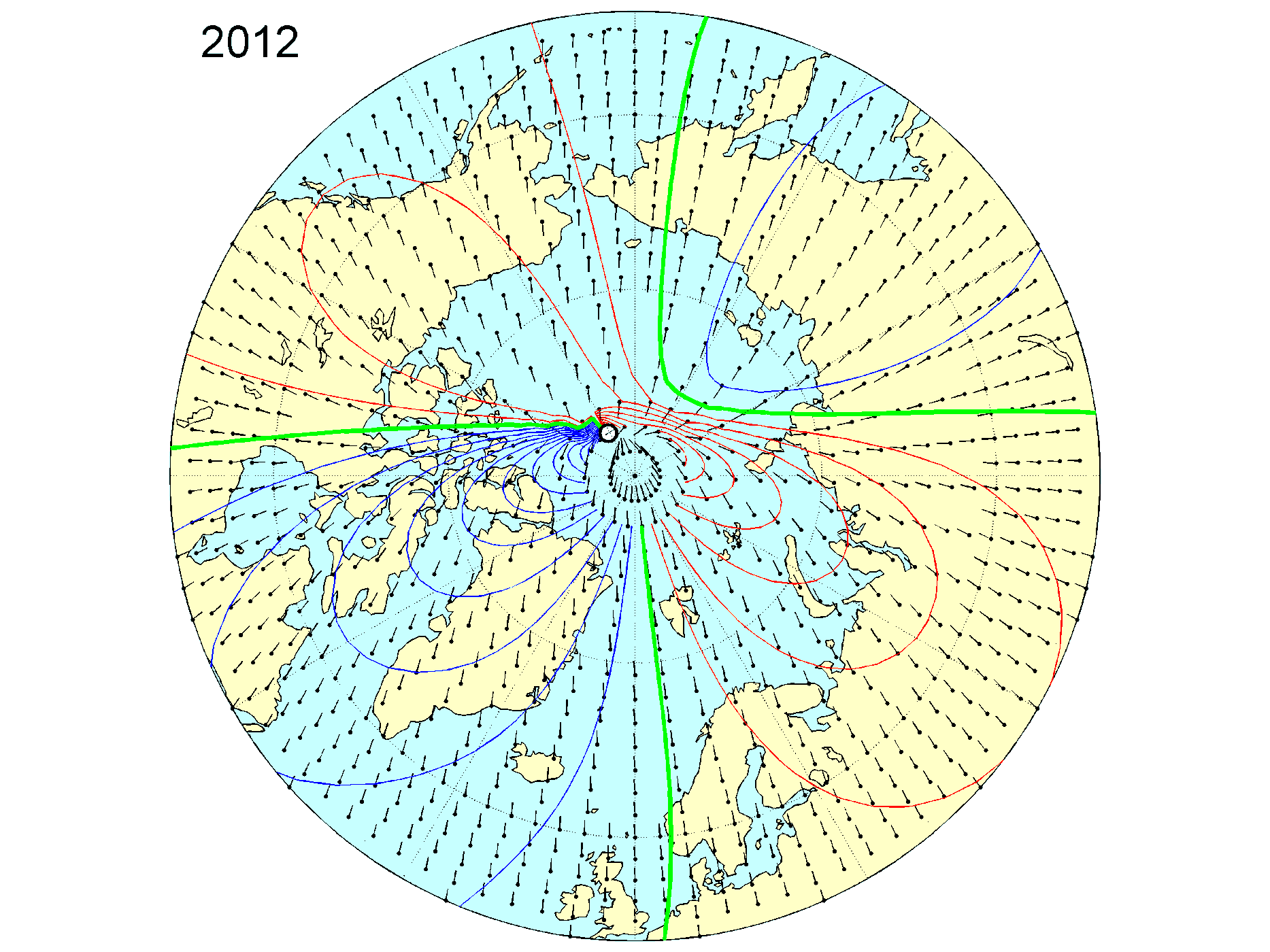 Compass points in direction eastward / westwardof geographic pole
Compass points towards geographic pole
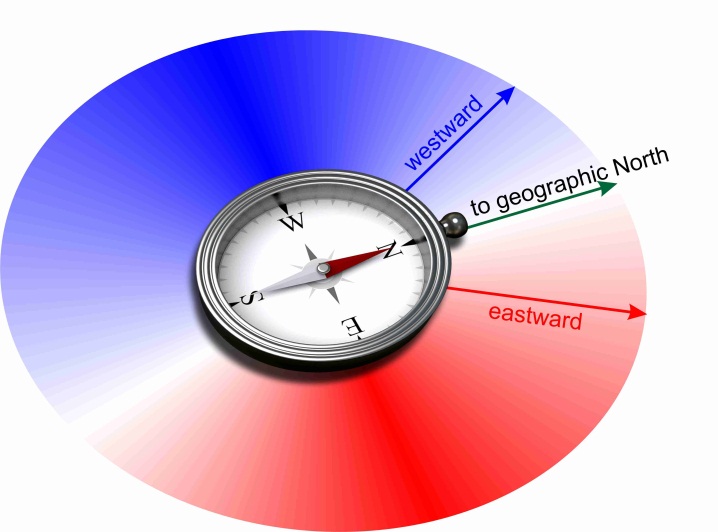 IGRF: International Geomagnetic Reference Field 2015-2020
The  model for application (navigation, …)
Will be derived in autumn based on Swarm data
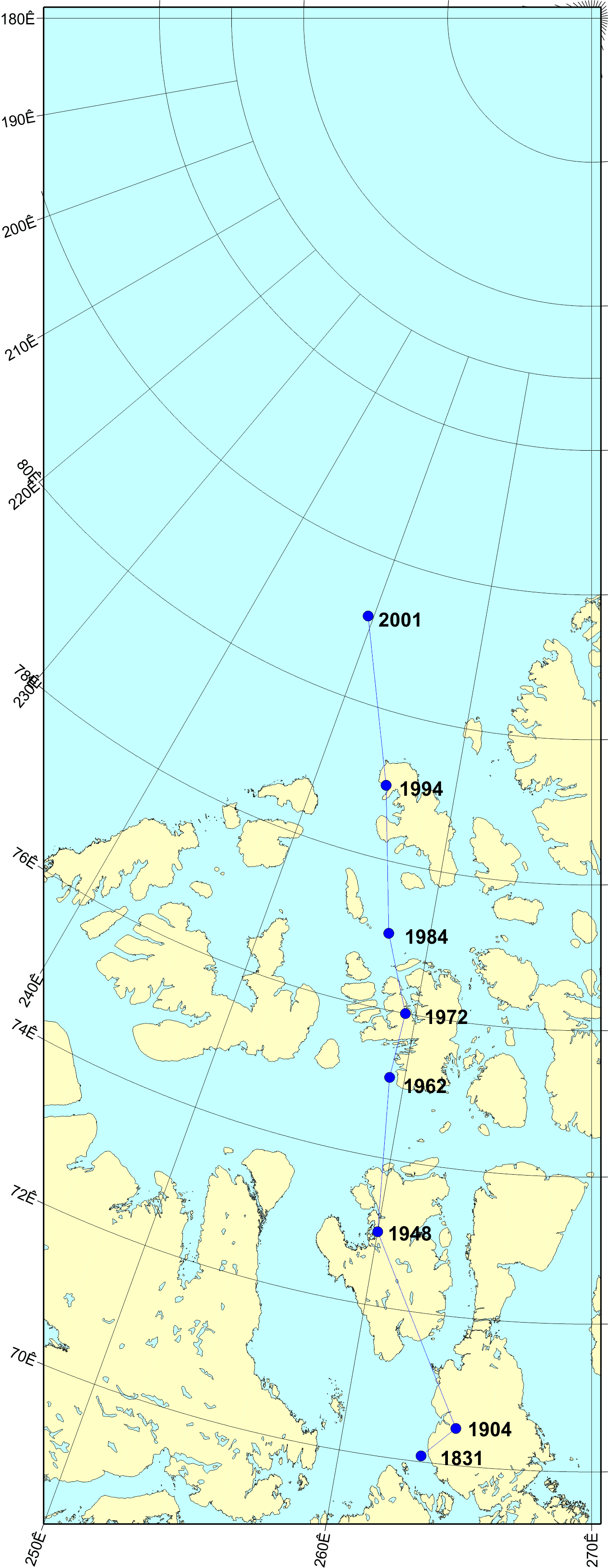 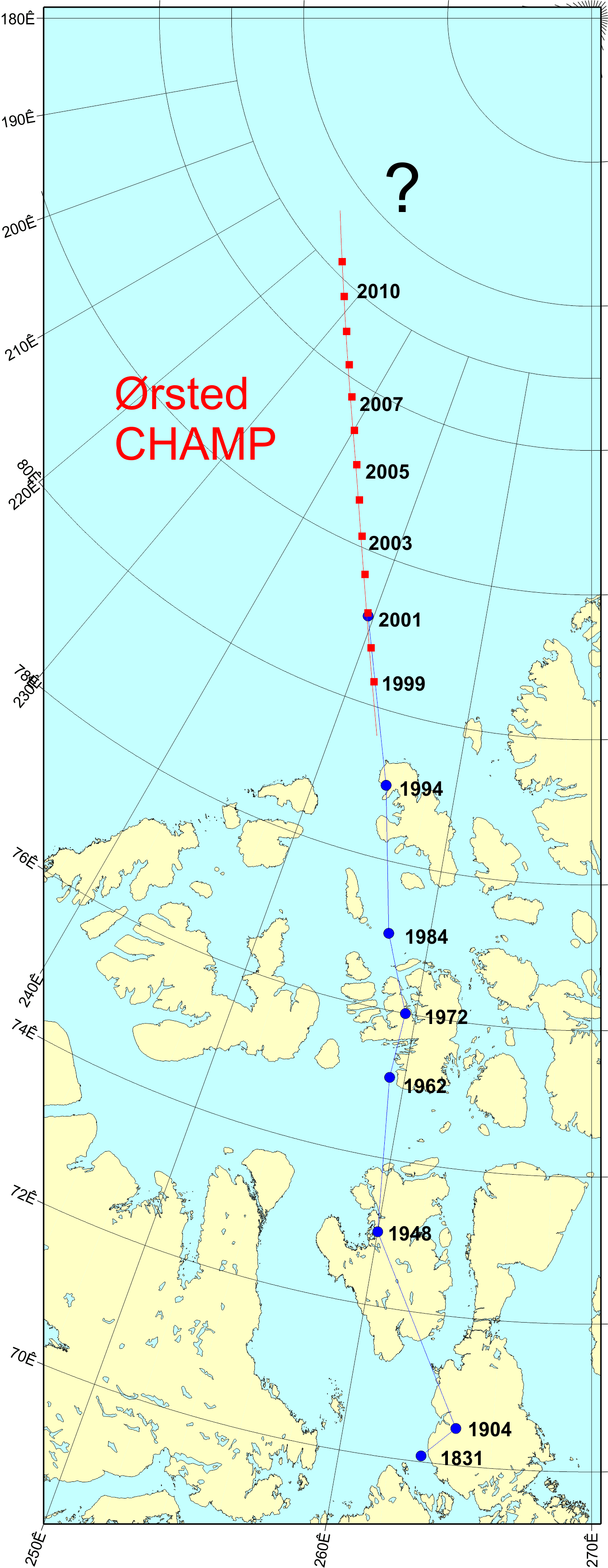 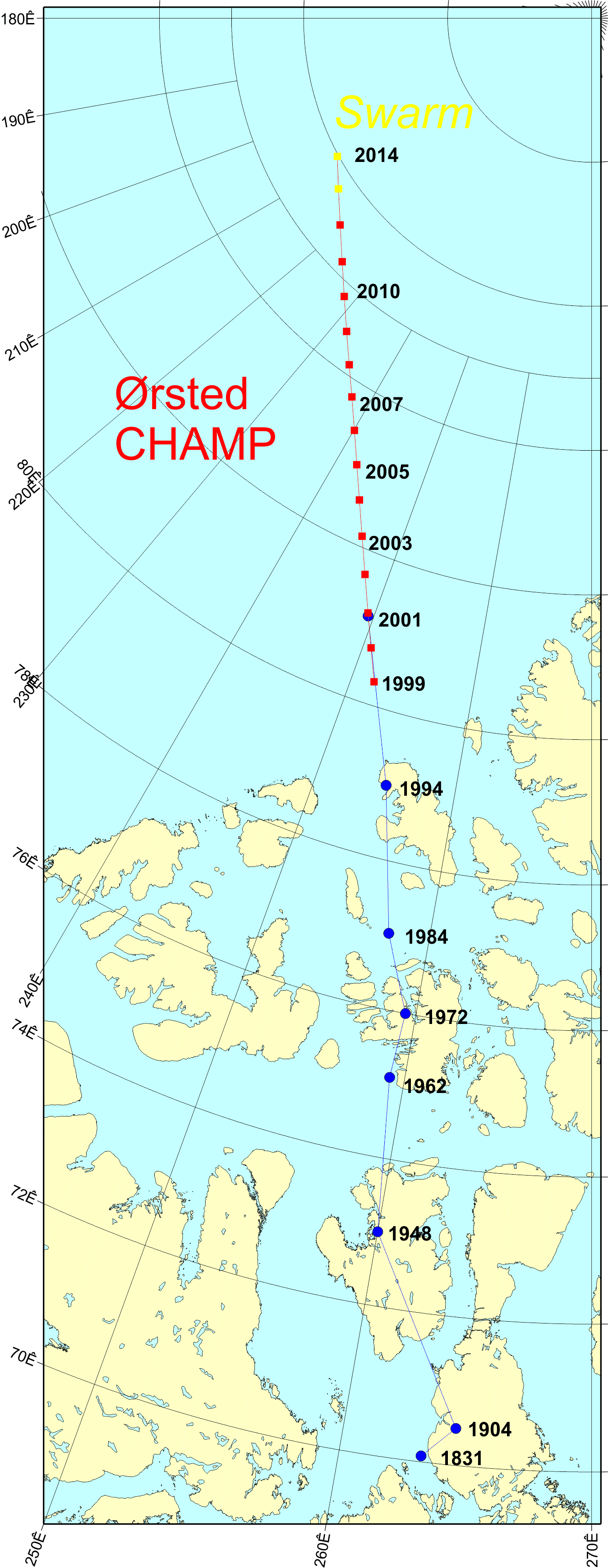 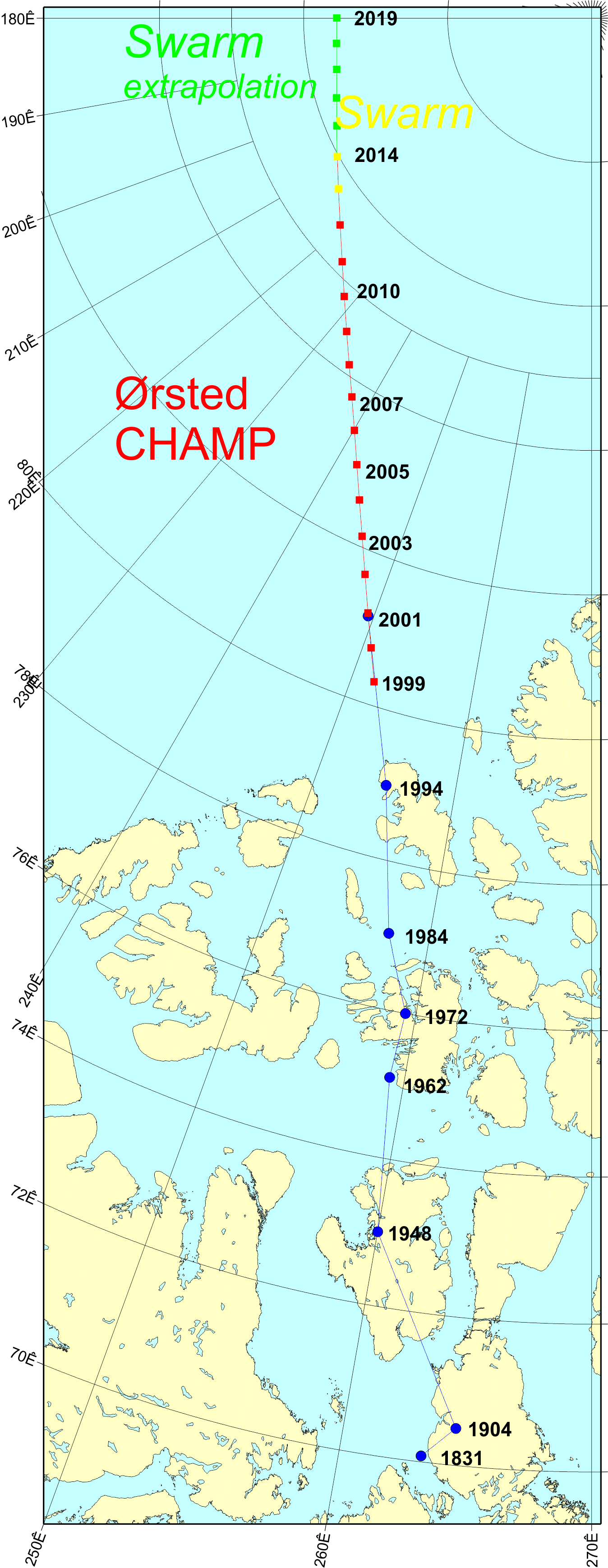 Movement of the magnetic North Pole
Ground expeditions
1831 James Clark Ross
1904 Roald Amundsen
Previous satellites
Ørsted
CHAMP
Swarm
The Kursk Magnetic Anomalyas seen by Swarm A
observed 
crustal field model prediction
vertical magnetic field
?
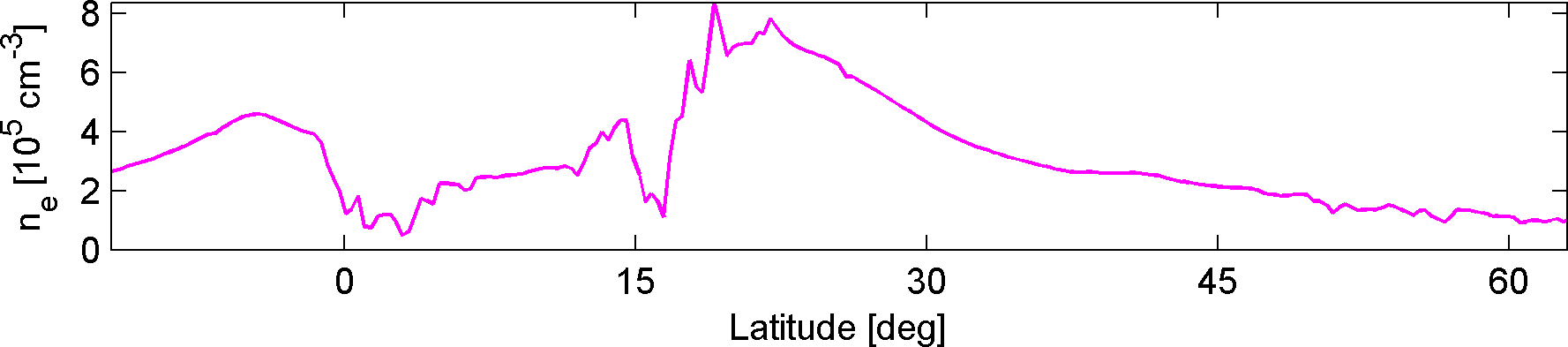 Electron density
Electrons
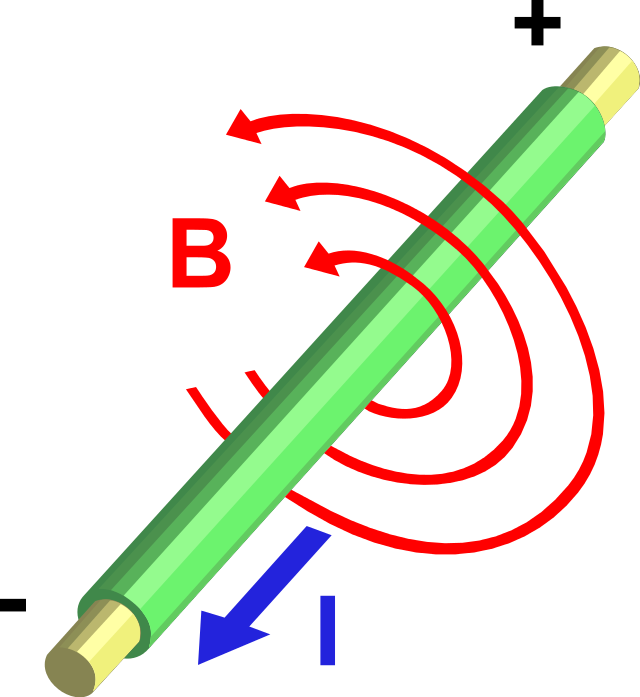 Electric current
Magnetic field
Equatorial plasma irregularities
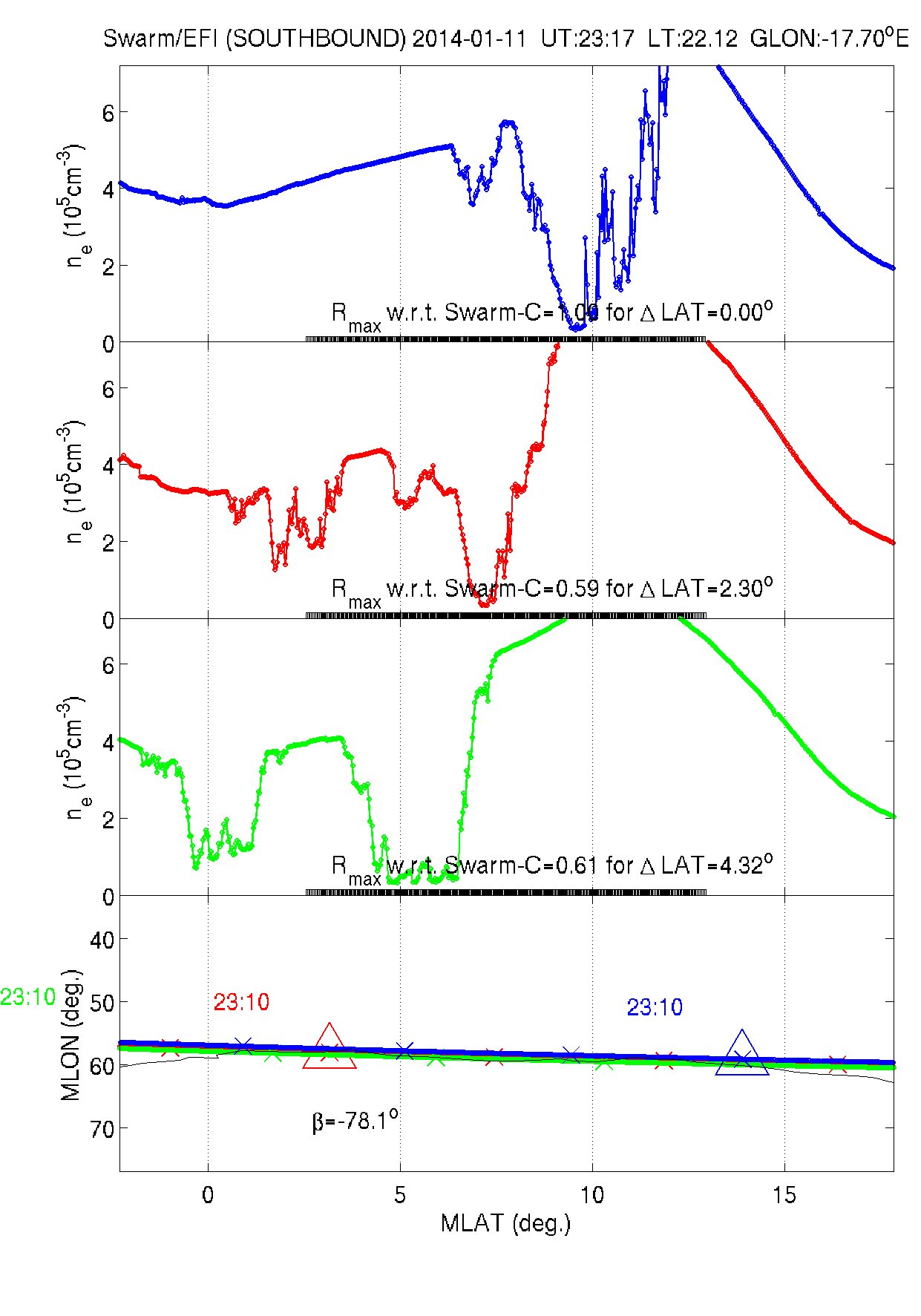 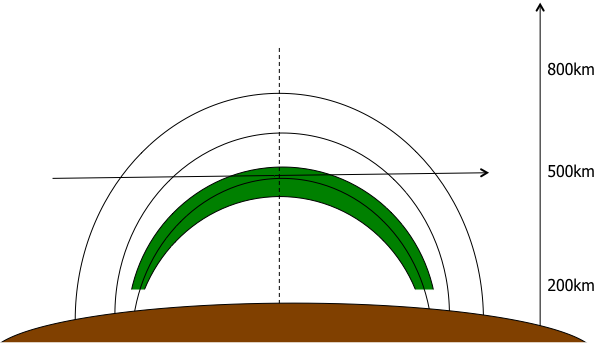 Equatorial plasma irregularities
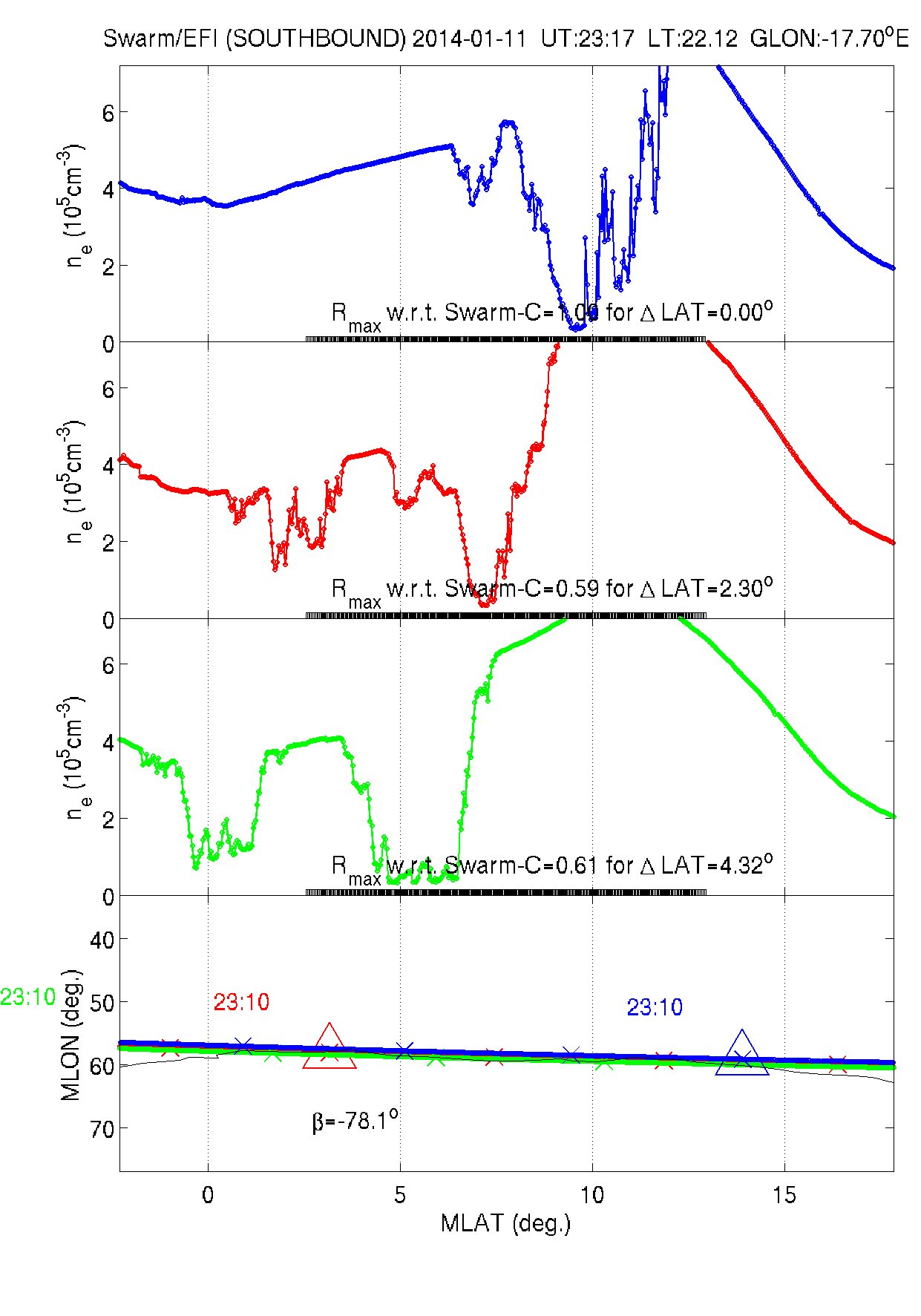 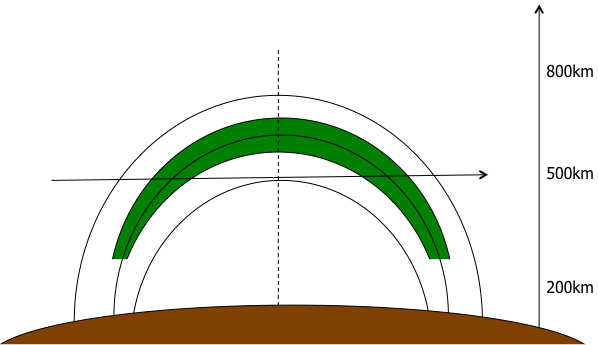 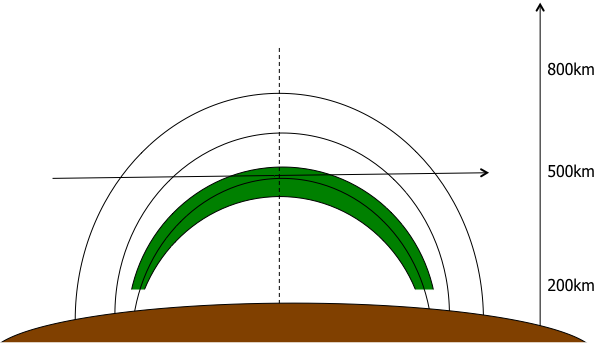 Equatorial plasma irregularities
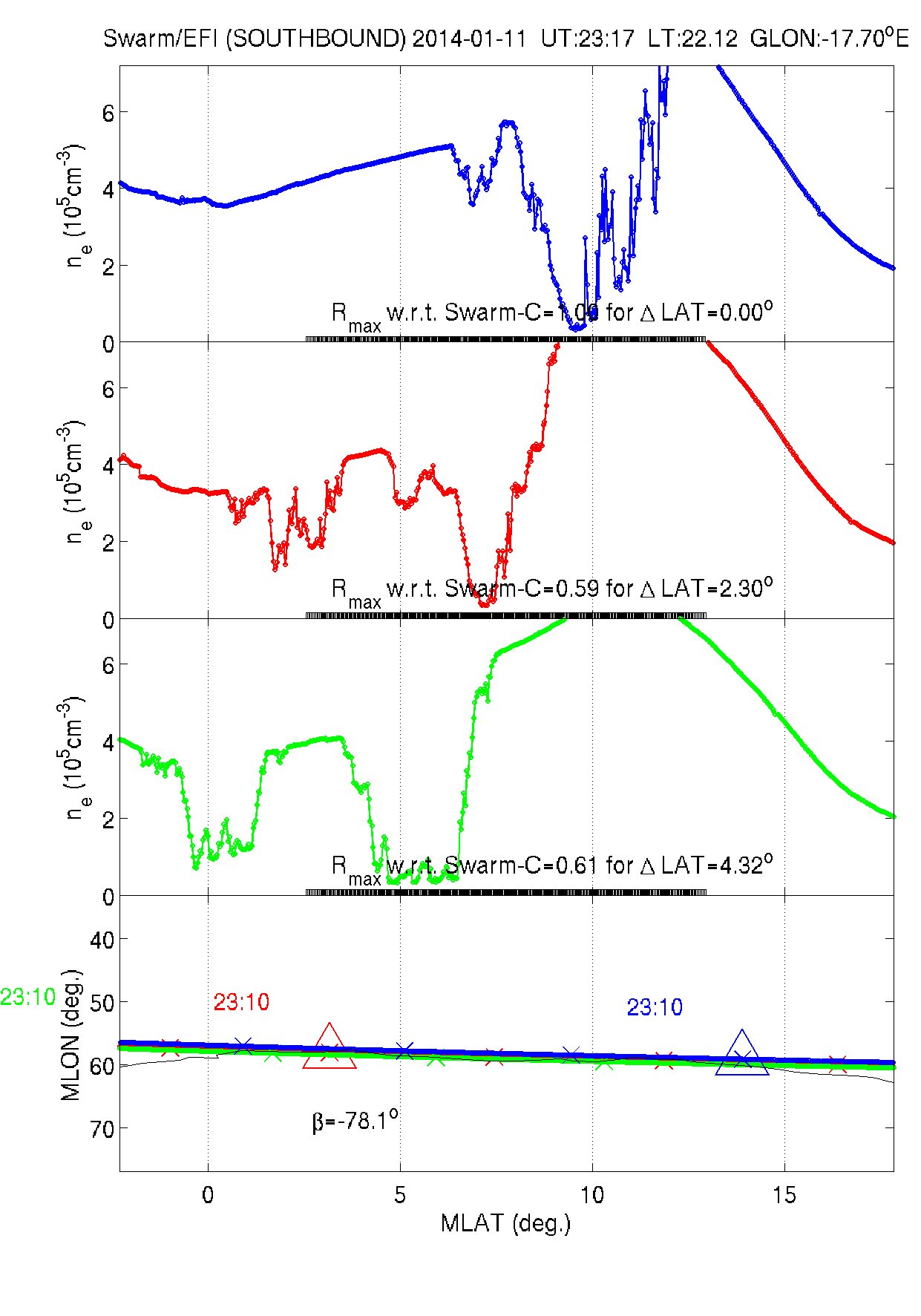 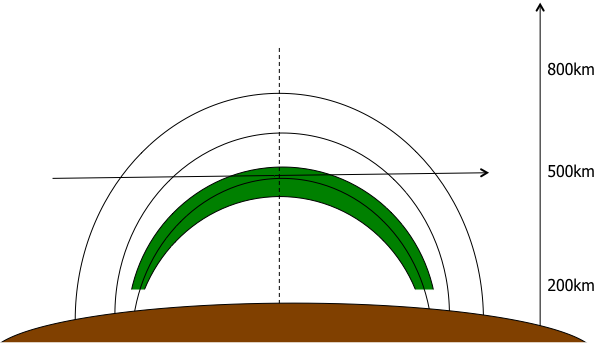 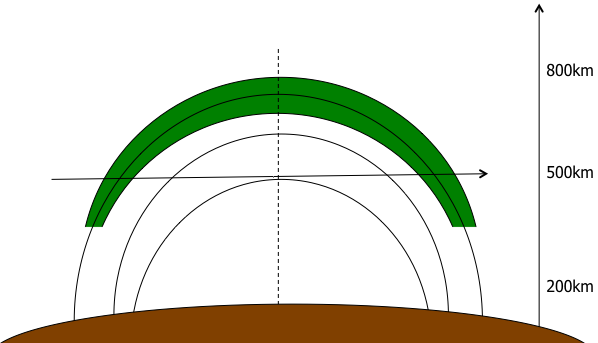 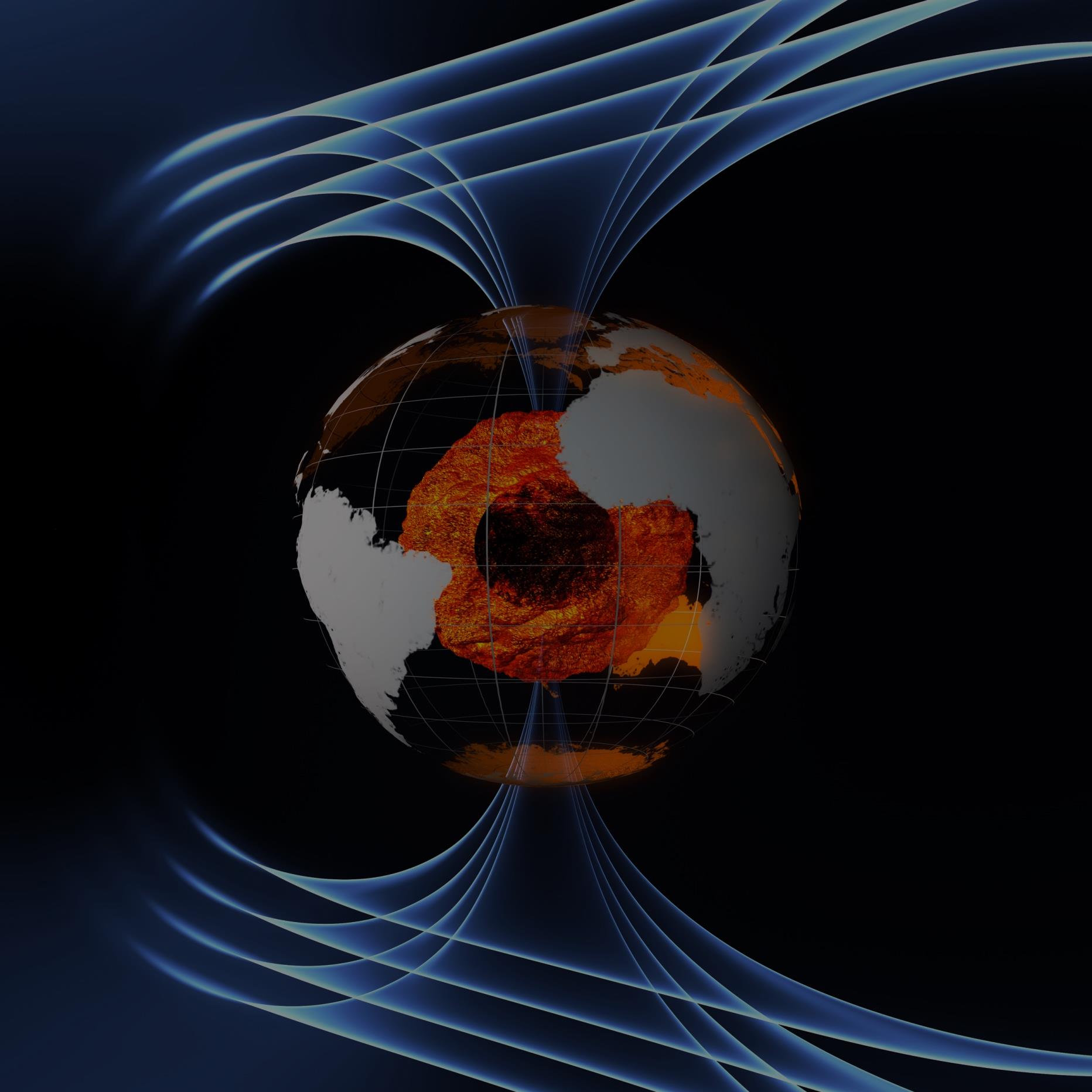 Conclusions

Very exciting first data!
Magnetic Field change since launch: up to 100 nT
Community driven activity in next months: determination of the IGRF 2015
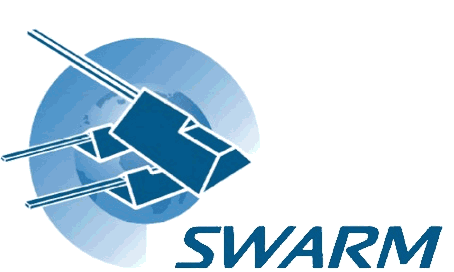